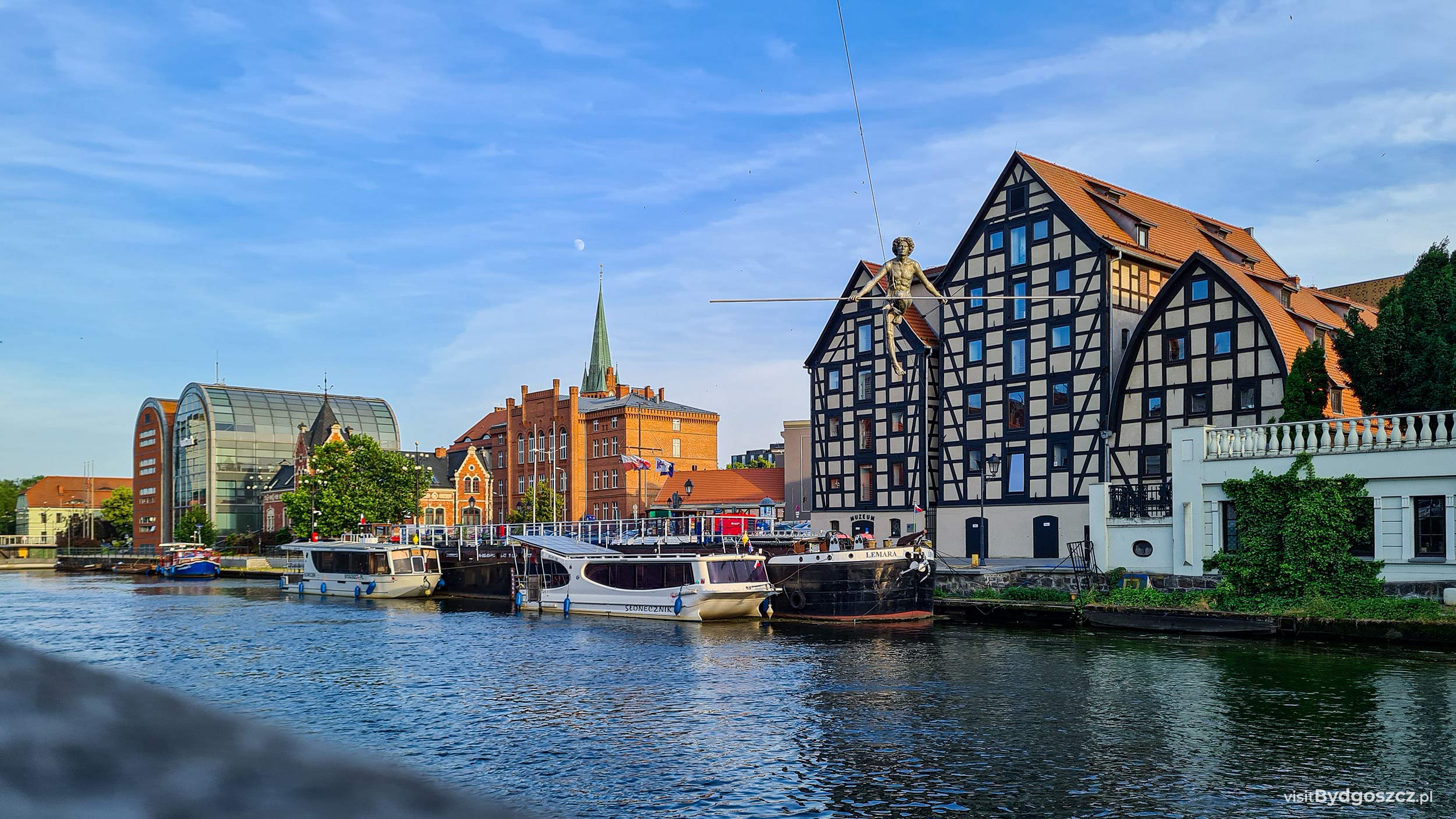 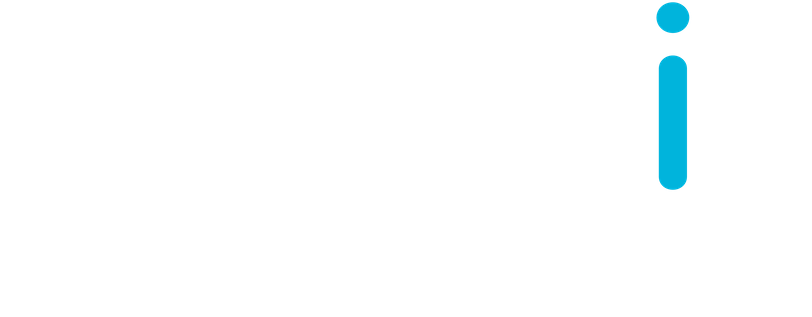 Jakość życia w Bydgoszczy – badanie opinii mieszkańców
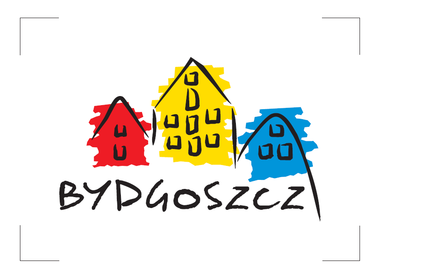 Listopad 2022
Nota metodologiczna
I
I
Nota metodologiczna
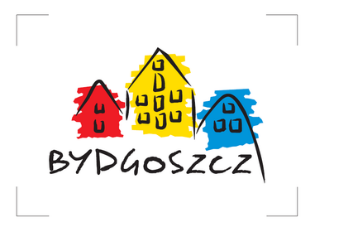 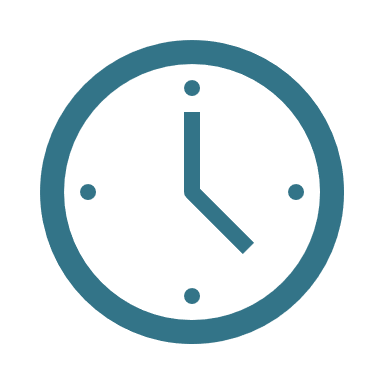 Czas realizacji:
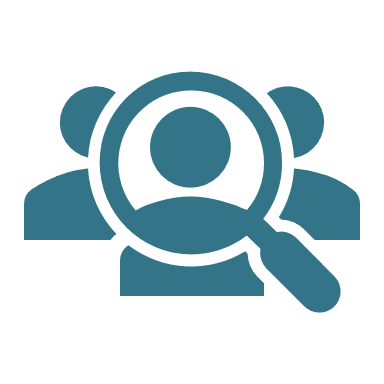 Jednostka badania:
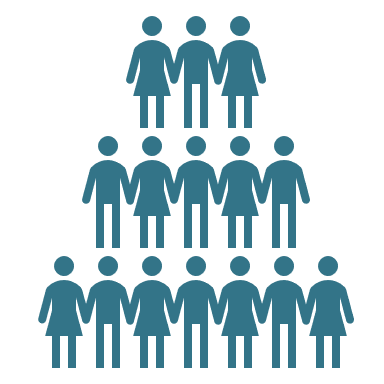 Wielkość próby:
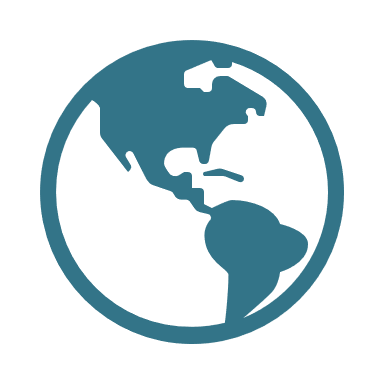 Miejsce badania:
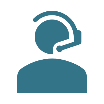 Technika badawcza:
UWAGA: W każdym przypadku powoływania się na Fundację Instytut Badań Rynkowych i Społecznych (IBRiS) jako źródło wyników badań, wszelkie materiały oparte na przekazanych wynikach badań, przeznaczone do wiadomości publicznej, muszą zostać uprzednio zatwierdzone przez Fundację Instytut Badań Rynkowych i Społecznych (IBRiS). Klient ma obowiązek pisemnie (za pomocą korespondencji elektronicznej) poinformować Fundację Instytut Badań Rynkowych i Społecznych (IBRiS) o planowanych do wykorzystania w publikacji/publikacjach danych i ich opisie i/lub analizie. Fundacja Instytut Badań Rynkowych i Społecznych (IBRiS) dokona przeglądu nadesłanych materiałów pod kątem ich zgodności i dokładności, i w ciągu 2 dni roboczych od daty otrzymania prześle Klientowi drogą elektroniczną odpowiedź z ewentualnymi korektami lub akceptacją. Dołożymy wszelkich starań, aby na wyraźne życzenie Klienta przyspieszyć ten proces. W przypadku opublikowania wyników badań w jakiejkolwiek formie bez wcześniejszego uzgodnienia materiałów do publikacji, Fundacja Instytut Badań Rynkowych i Społecznych (IBRiS) może według własnego uznania, bez konsultacji z Klientem, opublikować sprostowanie w formie, którą uzna za stosowną.
Szczegółowe wyniki badania
II
Jakość życia w Bydgoszczy
01
01
Poziom zadowolenia mieszkańców
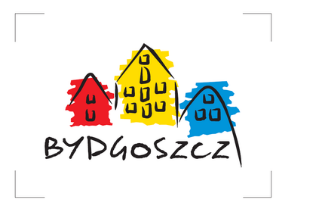 Q1: Na ile jest Pan/i zadowolony/a lub niezadowolony/a z obecnego poziomu życia w Bydgoszczy?
Większość mieszkańców Bydgoszczy jest zadowolona z obecnego poziomu życia w mieście – 57 proc. Natomiast niezadowolenie deklaruje łącznie 16 proc. badanych. Osoby, które nie udzieliły jednoznacznej odpowiedzi stanowią 27 proc. zapytanych.
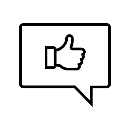 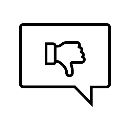 N = 1000
01
Poziom zadowolenia mieszkańcówPodział na zmienne demograficzne
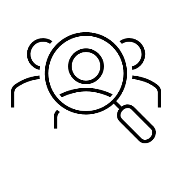 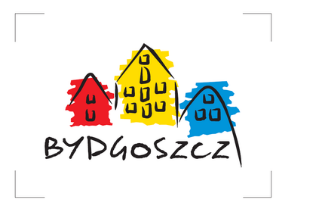 Q1: Na ile jest Pan/i zadowolony/a lub niezadowolony/a z obecnego poziomu życia w Bydgoszczy?
PŁEĆ
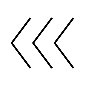 TYP ZABUDOWY
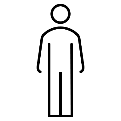 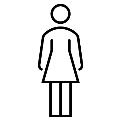 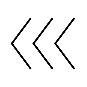 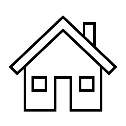 WYKSZTAŁCENIE
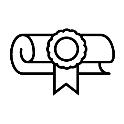 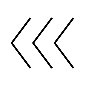 STATUS NA RYNKU PRACY
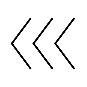 WIEK
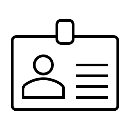 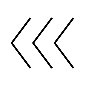 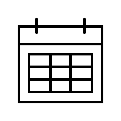 N = 1000
01
Poziom zadowolenia mieszkańcówOmówienie wyników
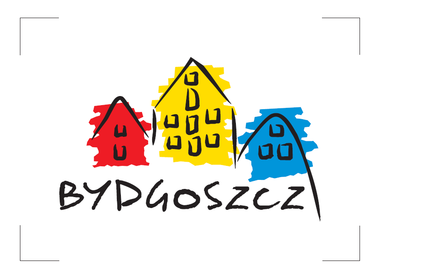 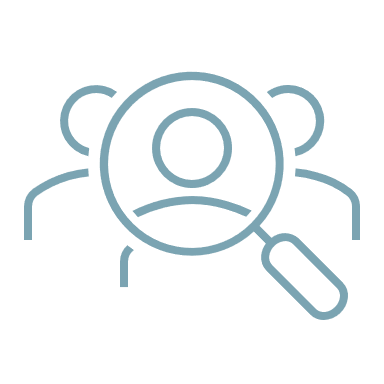 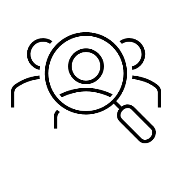 01
Ocena Prezydenta Miastaa poziom zadowolenia mieszkańców
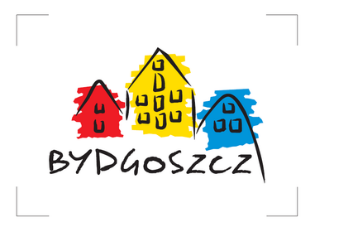 Q1: Na ile jest Pan/i zadowolony/a lub niezadowolony/a z obecnego poziomu życia w Bydgoszczy?
Respondenci, którzy dobrze oceniają pracę Prezydenta Bydgoszczy, wyraźnie częściej są zadowoleni z jakości życia w mieście (odsetek zadowolonych wyniósł ponad 70 proc.). Z kolei wśród osób źle oceniających Prezydenta jedynie co trzeci zapytany jest zadowolony z jakości życia w Bydgoszczy.
OCENA PREZYDENTA
N = 1000
01
Spodziewana zmiana jakości życia
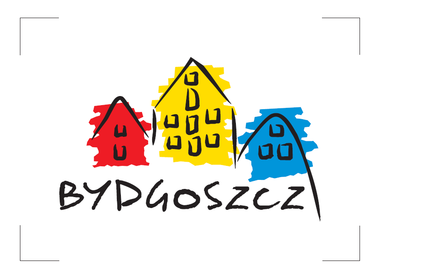 Q2: Czy Pana/i zdaniem, w ciągu najbliższych 3 lat jakość życia w Bydgoszczy...?
Opinie dotyczące jakości życia w mieście w ciągu najbliższych 3 lat są podzielone. Co czwarty mieszkaniec przewiduje poprawę i jednocześnie co czwarty twierdzi, że jakość życia się pogorszy. Najczęściej Bydgoszczanie wskazują, że sytuacja pozostanie bez zmian – 37 proc.
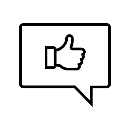 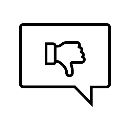 N = 1000
01
Spodziewana zmiana jakości życiaPodział na zmienne demograficzne
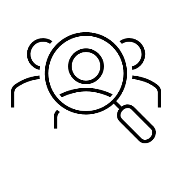 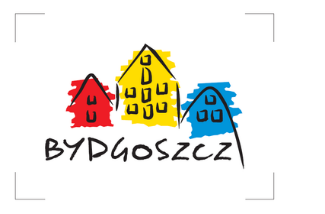 Q2: Czy Pana/i zdaniem, w ciągu najbliższych 3 lat jakość życia w Bydgoszczy?
PŁEĆ
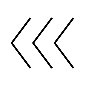 TYP ZABUDOWY
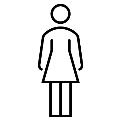 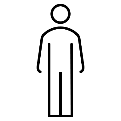 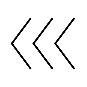 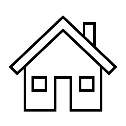 WYKSZTAŁCENIE
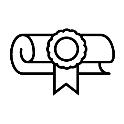 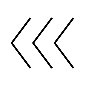 STATUS NA RYNKU PRACY
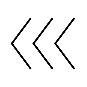 WIEK
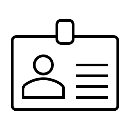 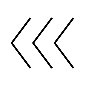 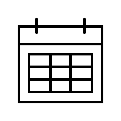 N = 1000
01
Spodziewana zmiana jakości życiaOmówienie wyników
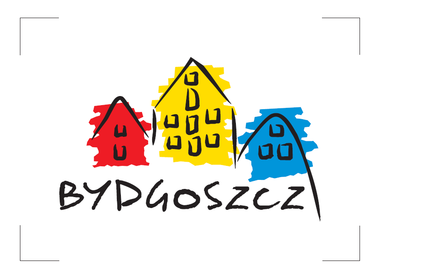 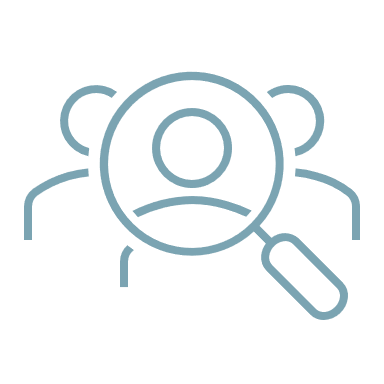 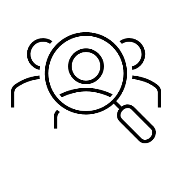 01
Poziom zadowolenia mieszkańcówa spodziewana poprawa jakości życia
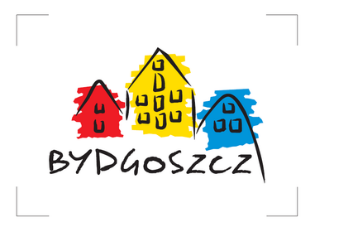 Q2: Czy Pana/i zdaniem, w ciągu najbliższych 3 lat jakość życia w Bydgoszczy?
Pogorszenia jakości życia w mieście częściej spodziewają się osoby, które są niezadowolone z aktualnej sytuacji (blisko 70 proc.). Wśród osób zadowolonych oraz średnio zadowolonych wskazania negatywne stanowią około 20 proc.
ZADOWOLENIE Z POZIOMU ŻYCIA W BYDGOSZCZY
N = 1000
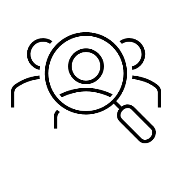 01
Ocena Prezydenta Miastaa spodziewana poprawa jakości życia
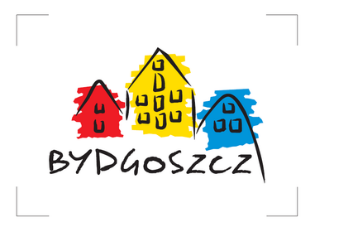 Q2: Czy Pana/i zdaniem, w ciągu najbliższych 3 lat jakość życia w Bydgoszczy?
Respondenci, którzy dobrze lub neutralnie oceniają pracę Prezydenta Bydgoszczy, częściej spodziewają się poprawy jakości życia w mieście. Natomiast, poziom pesymistycznych wskazań kształtuje się na podobnym poziomie zarówno wśród osób dobrze oceniających pracę Prezydenta, jak i wśród jego krytyków.
OCENA PREZYDENTA
N = 1000
Skojarzenia z Bydgoszczą
02
02
Skojarzenia z miastem Bydgoszcz
Q3: Jakie ma Pan/i skojarzenia z miastem Bydgoszcz? Jakie symbole kojarzą się Panu/i z Miastem? Co jest wizytówką Miasta? Proszę wymienić trzy najważniejsze.
Zdaniem Bydgoszczan, wizytówką miasta jest przede wszystkim Wyspa Młyńska oraz Wenecja Bydgoska i Młyn Rothera (38 proc.). Na drugim miejscu wśród spontanicznych skojarzeń z miastem znalazła się Łuczniczka (31 proc.). Bardzo często Bydgoszcz kojarzy się również z Operą Nova (24 proc.), zabytkami, pomnikami i miejscami historycznymi (23 proc.), a także ze starówką (21 proc.) oraz rzeką Brdą (19 proc.).
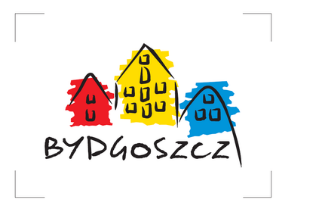 Pytanie otwarte. Deklaracje spontaniczne.; N = 1000
Źródła informacji o sprawach Bydgoszczy
03
03
Czy mieszkańcy czują się poinformowani?
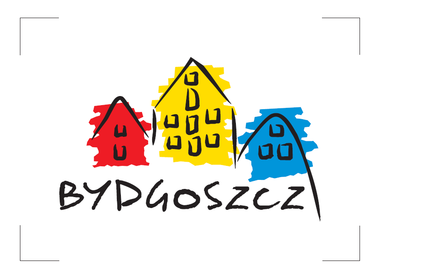 Q4: W jakim stopniu czuje się Pan/i poinformowany/a o tym, co się dzieje w mieście? Proszę o ocenę na skali od 1 do 5, gdzie 1 oznacza w bardzo małym stopniu, a 5 - w bardzo dużym stopniu.
Blisko połowa ankietowanych czuje się w dużym stopniu poinformowana o tym, co dzieje się w mieście (47 proc.). Poczucie niedoboru odpowiednich informacji deklaruje niespełna co piąty zapytany (18 proc.). Co trzecia osoba czuje się poinformowana w umiarkowanym stopniu (oceny 3 stanowią 35 proc. wskazań).
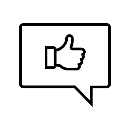 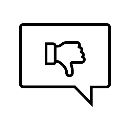 N = 1000
03
Czy mieszkańcy czują się poinformowani?Podział na zmienne demograficzne
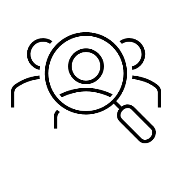 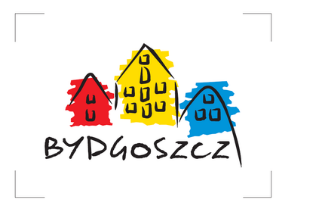 Q4: W jakim stopniu czuje się Pan/i poinformowany/a o tym co się dzieje w mieście? Proszę o ocenę na skali od 1 do 5, gdzie 1 oznacza w bardzo małym stopniu, a 5 w bardzo dużym stopniu.
PŁEĆ
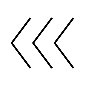 TYP ZABUDOWY
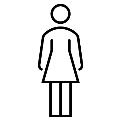 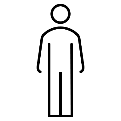 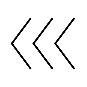 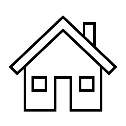 WYKSZTAŁCENIE
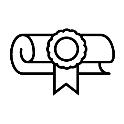 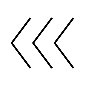 STATUS NA RYNKU PRACY
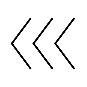 WIEK
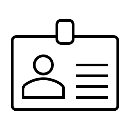 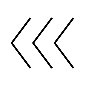 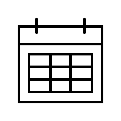 N = 1000
03
Czy mieszkańcy czują się poinformowani?Omówienie wyników
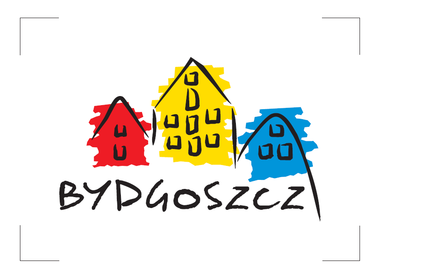 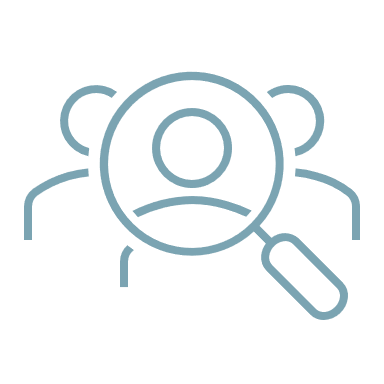 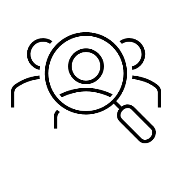 03
Poziom zadowolenia mieszkańcówa odczucie „bycia poinformowanym”
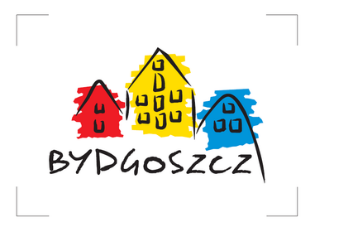 Q4: W jakim stopniu czuje się Pan/i poinformowany/a o tym, co się dzieje w mieście?
Osoby zadowolone z jakości życia w Bydgoszczy częściej czują się dobrze poinformowane o tym, co dzieje się w mieście. Natomiast wyższe odsetki osób słabo poinformowanych notujemy wśród umiarkowanie zadowolonych oraz niezadowolonych z poziomu życia w mieście.
ZADOWOLENIE Z POZIOMU ŻYCIA W BYDGOSZCZY
N = 1000
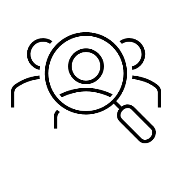 03
Ocena Prezydenta Miastaa odczucie „bycia poinformowanym”
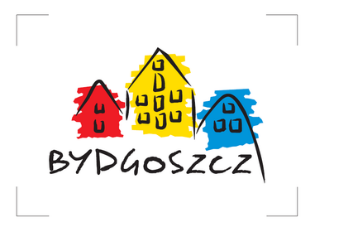 Q4: W jakim stopniu czuje się Pan/i poinformowany/a o tym, co się dzieje w mieście?
Bydgoszczanie, którzy dobrze oceniają pracę obecnego Prezydenta Miasta, częściej czują się dobrze poinformowani o tym, co dzieje się w  mieście niż osoby nastawione do Prezydenta krytycznie (odsetki odpowiedzi „dobrze poinformowany” 66 proc. vs 32 proc.).
OCENA PREZYDENTA
N = 1000
03
Źródła informacji o Bydgoszczy
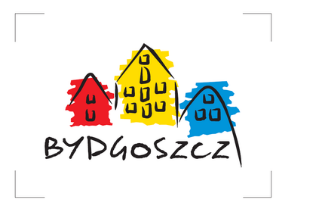 Q5: Z jakich źródeł czerpie Pan/i informacje o tym, co dzieje się w Bydgoszczy?
Głównym źródłem informacji na temat życia miasta są dla Bydgoszczan portale internetowe – 71 proc. wskazań. Blisko co drugi mieszkaniec czerpie wiedzę z mediów społecznościowych (45 proc.). Telewizję lokalną wskazał co trzeci badany (35 proc.), a z materiałów informacyjnych „Bydgoszcz informuje” korzysta 29 proc. mieszkańców. Radio lokalne i prasa lokalna to rzadziej wykorzystywane źródła informacji (kolejno 26 proc. i 20 proc.).
N = 1000
Respondenci mogli wskazać wiele odpowiedzi.
03
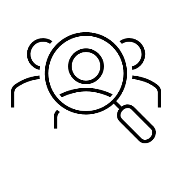 Źródła informacji o BydgoszczyPodział na zmienne demograficzne
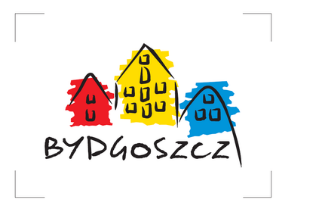 5. Z jakich źródeł czerpie Pan(i) informacje, o tym, co dzieje się w Bydgoszczy?
N = 1000   Możliwe wiele odpowiedzi
Kolorem oznaczono najpopularniejsze kanały medialne w danej grupie respondentów
03
Źródła informacji o BydgoszczyOmówienie wyników
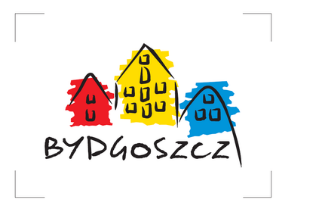 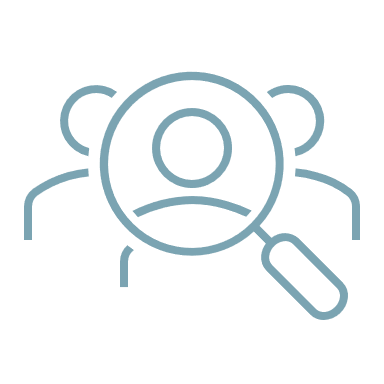 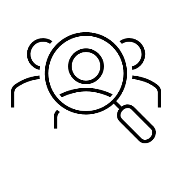 03
Ocena Prezydenta Miastaa źródła informacji o Bydgoszczy
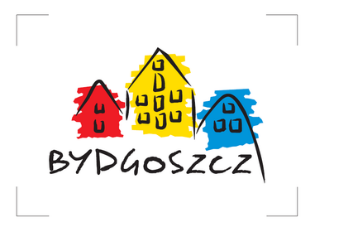 Q5: Z jakich źródeł czerpie Pan/i informacje, o tym co dzieje się w Bydgoszczy?
Portale internetowe stanowią główne źródło informacji o Bydgoszczy zarówno dla osób dobrze oceniających Prezydenta Miasta, jak i dla osób nastawionych krytycznie – jednak częściej korzystają z nich mieszkańcy pozytywnie opiniujący Prezydenta. Krytycy natomiast częściej niż pozostali mieszkańcy czerpią informacje z telewizji lokalnej, która jest jednym z najpopularniejszych kanałów medialnych w tej grupie.
N = 1000   Możliwe wiele odpowiedzi
Kolorem oznaczono najpopularniejsze kanały medialne w danej grupie respondentów
Konsumpcja mediów
04
04
Popularność portalu „Bydgoszcz Informuje”
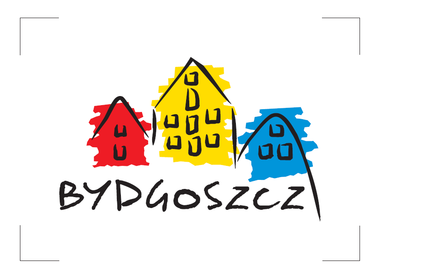 Q6. Jak często czyta Pan(i) portal internetowy ”Bydgoszcz Informuje”?
Z portalu internetowego „Bydgoszcz Informuje” korzysta łącznie 63 proc. ankietowanych, w tym 43 proc. przynajmniej raz w tygodniu. Kilka razy lub raz w miesiącu portal ten odwiedza 12 proc. a 8 proc. z jeszcze mniejszą częstotliwością. Co trzeci mieszkaniec Bydgoszczy nie korzysta z tego źródła informacji (35 proc).
N = 1000
04
Popularność portalu „Bydgoszcz Informuje”Podział na zmienne demograficzne
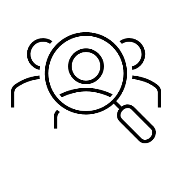 Definicja: 
czyta często = czyta co najmniej kilka razy w tygodniu, 
czyta sporadycznie = czyta raz w tygodniu lub rzadziej, 
nie czyta = w ogóle nie czyta
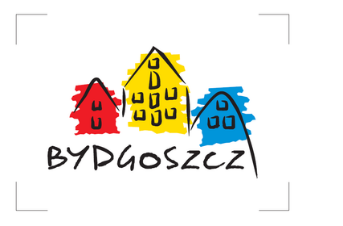 Q6. Jak często czyta Pan(i) portal internetowy ”Bydgoszcz Informuje”?
PŁEĆ
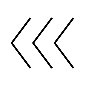 TYP ZABUDOWY
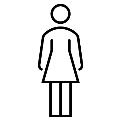 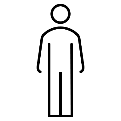 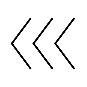 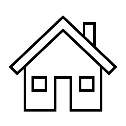 WYKSZTAŁCENIE
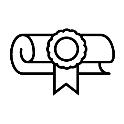 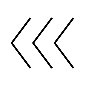 STATUS NA RYNKU PRACY
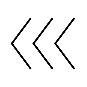 WIEK
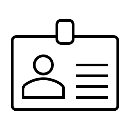 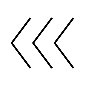 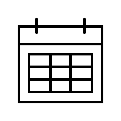 N = 1000
04
Popularność portalu „Bydgoszcz Informuje”Omówienie wyników
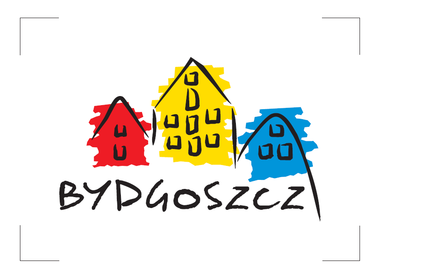 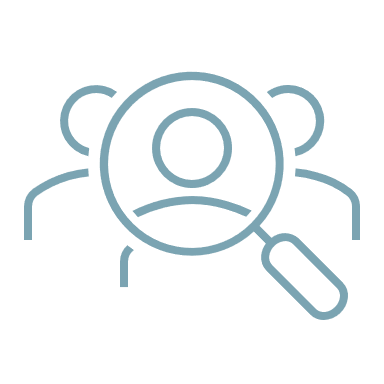 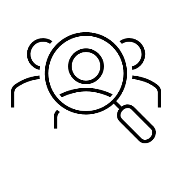 04
Ocena Prezydenta Miastaa popularność portalu „Bydgoszcz Informuje”
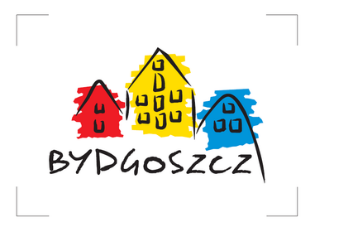 Q6: Jak często czyta Pan(i) portal internetowy ”Bydgoszcz Informuje”?
Bydgoszczanie, którzy dobrze oceniają pracę obecnego Prezydenta Miasta, częściej czytają portal internetowy „Bydgoszcz Informuje” (52 proc.).
Definicja: 
czyta często = czyta co najmniej kilka razy w tygodniu, 
czyta sporadycznie = czyta raz w tygodniu lub rzadziej, 
nie czyta = w ogóle nie czyta
OCENA PREZYDENTA
N = 1000
04
Popularność wybranej prasy codziennej
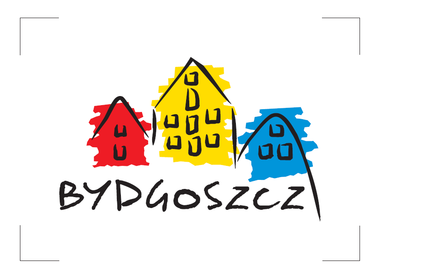 Q7: Jak często czyta Pan/i następujące dzienniki?
N = 1000
N = 1000
N = 1000
Ponad połowa zapytanych nie czyta żadnego z trzech analizowanych dzienników. Codzienne czytelnictwo kształtuje się na poziomie 5-10 proc. w przypadku każdego z tytułów. Bydgoszczanie najczęściej zaglądają do Expressu bydgoskiego. Przynajmniej raz w tygodniu po Express bydgoski sięga co czwarty mieszkaniec miasta (25 proc.). Mniej popularne są dzienniki: Gazeta Wyborcza i Gazeta Pomorska (po 15 proc.)
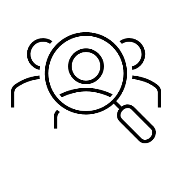 04
Ocena Prezydenta Miastaa czytelnictwo wybranej prasy codziennej
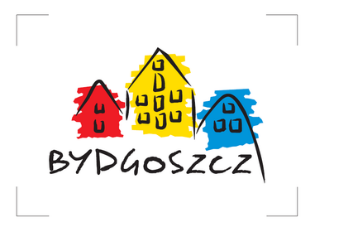 Definicja: 
czyta często = czyta co najmniej kilka razy w tygodniu, 
czyta sporadycznie = czyta raz w tygodniu lub rzadziej, 
nie czyta = w ogóle nie czyta
Q7: Jak często czyta Pan/i następujące dzienniki?      VS OCENA PREZYDENTA
Express bydgoski
Gazeta Pomorska
Gazeta Wyborcza
OCENA PREZYDENTA
Express bydgoski oraz Gazeta Pomorska cieszą się większą popularnością wśród badanych, którzy negatywnie oceniają Prezydenta Miasta (w porównaniu z osobami aprobującymi jego działania). W przypadku Gazety Wyborczej – wyższy odsetek badanych sięgających po ten tytuł notujemy wśród osób pozytywnie oceniających Prezydenta, jednak większość z nich czyta dziennik sporadycznie (nie częściej niż raz w tygodniu).
N = 1000
04
Popularność prasy codziennej: EXPRESS BYDGOSKIPodział na zmienne demograficzne
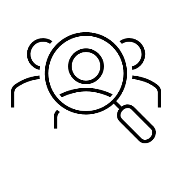 Definicja: 
czyta często = czyta co najmniej kilka razy w tygodniu, 
czyta sporadycznie = czyta raz w tygodniu lub rzadziej, 
nie czyta = w ogóle nie czyta
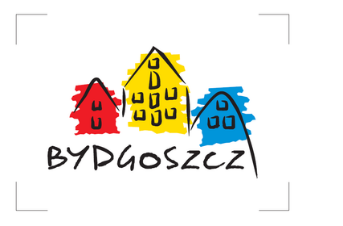 Q7: Jak często czyta Pan/i następujące dzienniki? EXPRESS BYDGOSKI
PŁEĆ
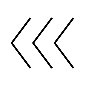 TYP ZABUDOWY
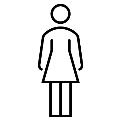 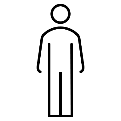 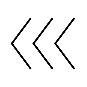 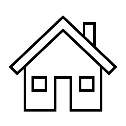 WYKSZTAŁCENIE
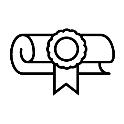 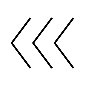 STATUS NA RYNKU PRACY
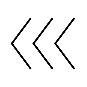 WIEK
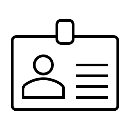 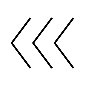 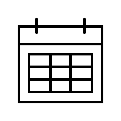 N = 1000
04
Popularność prasy codziennej: EXPRESS BYDGOSKI Omówienie wyników
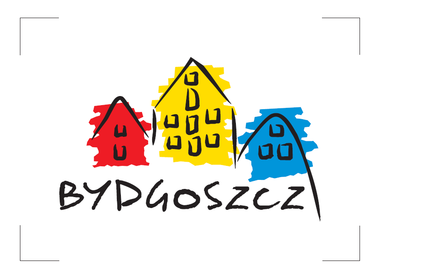 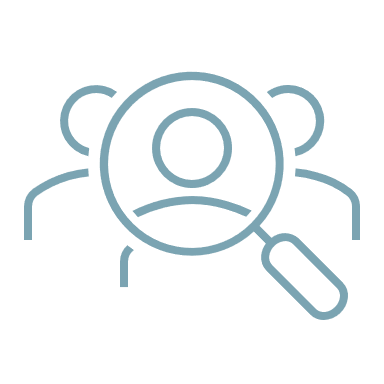 04
Popularność prasy codziennej: GAZETA POMORSKAPodział na zmienne demograficzne
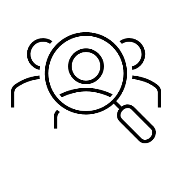 Definicja: 
czyta często = czyta co najmniej kilka razy w tygodniu, 
czyta sporadycznie = czyta raz w tygodniu lub rzadziej, 
nie czyta = w ogóle nie czyta
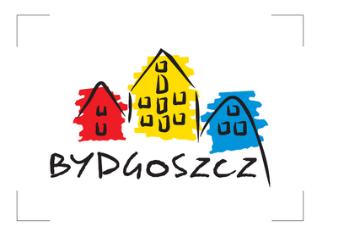 Q7: Jak często czyta Pan/i następujące dzienniki? GAZETA POMORSKA
PŁEĆ
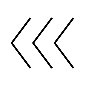 TYP ZABUDOWY
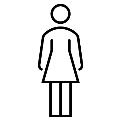 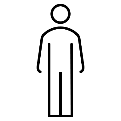 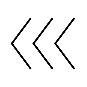 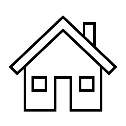 WYKSZTAŁCENIE
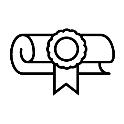 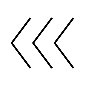 STATUS NA RYNKU PRACY
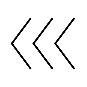 WIEK
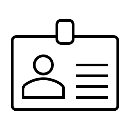 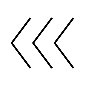 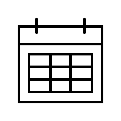 N = 1000
04
Popularność prasy codziennej: GAZETA POMORSKAOmówienie wyników
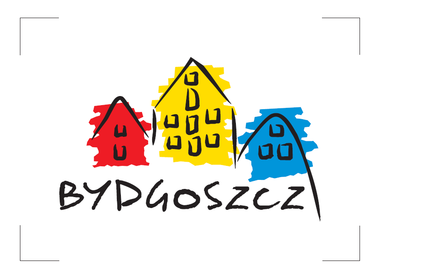 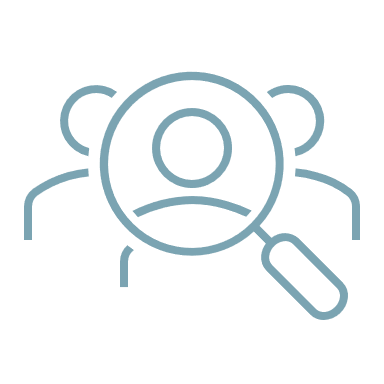 04
Popularność prasy codziennej: GAZETA WYBORCZAPodział na zmienne demograficzne
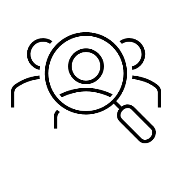 Definicja: 
czyta często = czyta co najmniej kilka razy w tygodniu, 
czyta sporadycznie = czyta raz w tygodniu lub rzadziej, 
nie czyta = w ogóle nie czyta
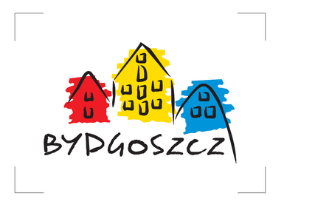 Q7: Jak często czyta Pan/i następujące dzienniki? GAZETA WYBORCZA
PŁEĆ
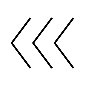 TYP ZABUDOWY
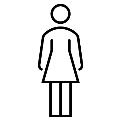 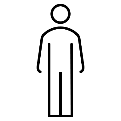 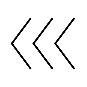 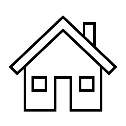 WYKSZTAŁCENIE
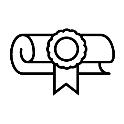 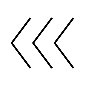 STATUS NA RYNKU PRACY
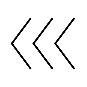 WIEK
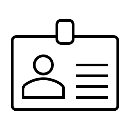 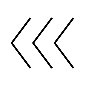 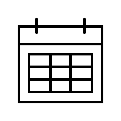 N = 1000
04
Popularność prasy codziennej: GAZETA WYBORCZAOmówienie wyników
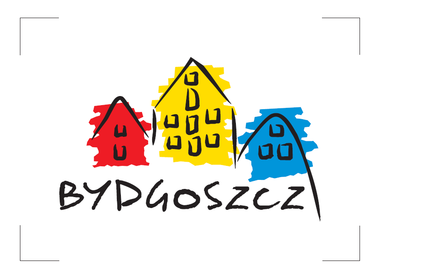 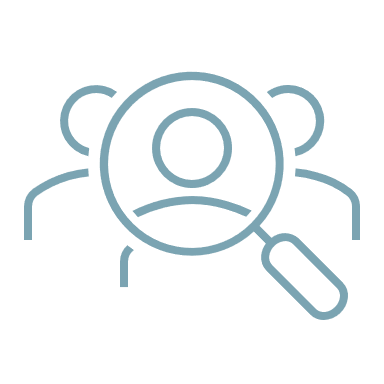 04
Popularność TVP Bydgoszcz
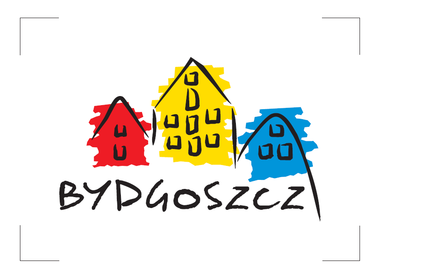 Q8: Jak często ogląda Pan/i TVP Bydgoszcz?
Sześciu na dziesięciu mieszkańców ogląda TVP Bydgoszcz, w tym 34 proc. z częstotliwością co najmniej raz w tygodniu. Poziom zaufania do informacji przekazywanych przez TVP Bydgoszcz jest dość niski – jedynie co czwarty badany wyraził ufność (24 proc.). Aż 40 proc. nie ufa treściom pojawiającym się w tej stacji telewizyjnej.
N = 1000
Q9: Na ile ufa Pan/i lub nie ufa informacjom przekazywanym przez TVP Bydgoszcz? Proszę wskazać na skali od 1 do 5, gdzie 1 oznacza zdecydowanie nie ufam, a 5 zdecydowanie ufam.
N = 633   
Odpowiedzi osób, które oglądają TVP Bydgoszcz
04
Popularność TVP BydgoszczPodział na zmienne demograficzne
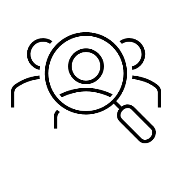 Definicja: 
ogląda często = ogląda  co najmniej kilka razy w tygodniu, 
ogląda sporadycznie = ogląda raz w tygodniu lub rzadziej, 
nie ogląda = w ogóle nie ogląda
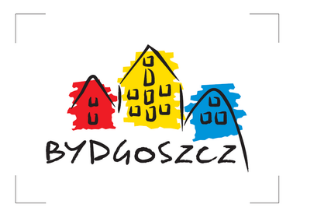 8. Jak często ogląda Pan(i) TVP Bydgoszcz?
PŁEĆ
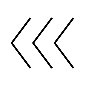 TYP ZABUDOWY
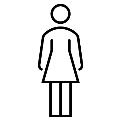 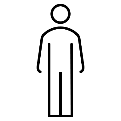 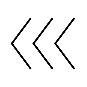 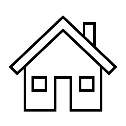 WYKSZTAŁCENIE
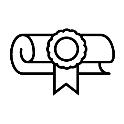 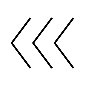 STATUS NA RYNKU PRACY
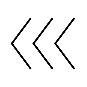 WIEK
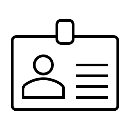 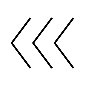 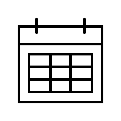 N = 1000
04
Popularność TVP BydgoszczOmówienie wyników
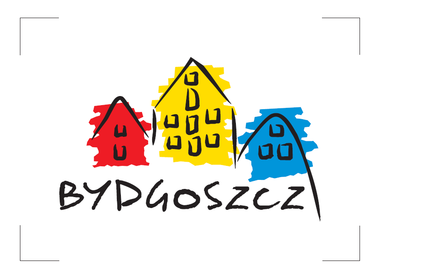 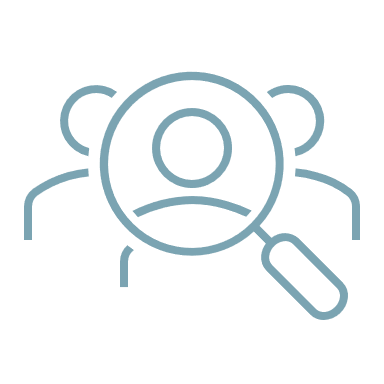 04
Zaufanie do informacji przekazywanych przez TVP BydgoszczPodział na zmienne demograficzne
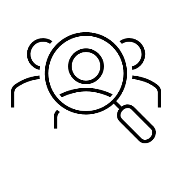 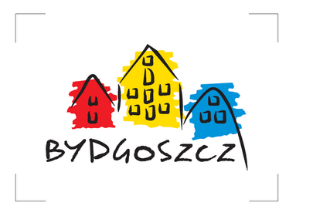 N = 633    
Odpowiedzi osób, które oglądają TVP Bydgoszcz
9. Na ile ufa Pan(i) lub nie ufa informacjom przekazywanym przez TVP Bydgoszcz?
PŁEĆ
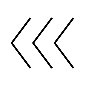 TYP ZABUDOWY
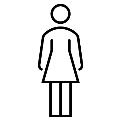 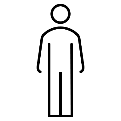 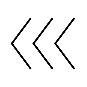 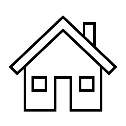 WYKSZTAŁCENIE
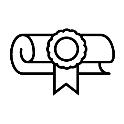 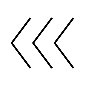 STATUS NA RYNKU PRACY
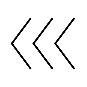 WIEK
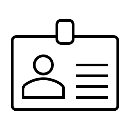 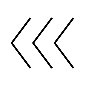 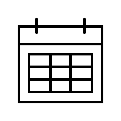 04
Zaufanie do informacji przekazywanych przez TVP BydgoszczOmówienie wyników
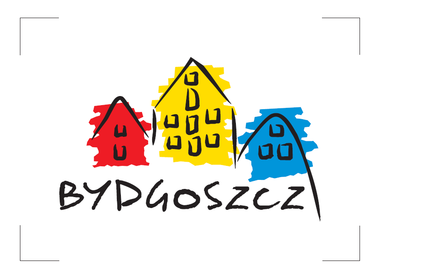 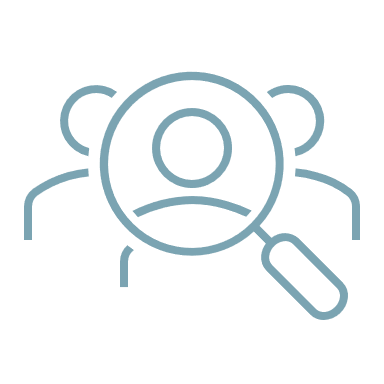 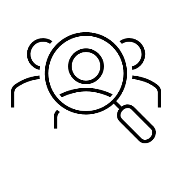 04
Ocena Prezydenta Miastaa oglądanie TVP Bydgoszcz
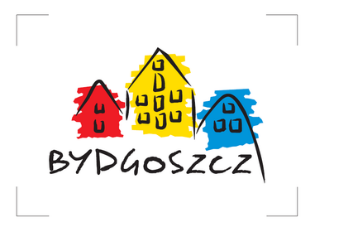 Definicja: 
ogląda często = ogląda  co najmniej kilka razy w tygodniu, 
ogląda sporadycznie = ogląda raz w tygodniu lub rzadziej, 
nie ogląda = w ogóle nie ogląda
Q8: Jak często ogląda Pan/i TVP Bydgoszcz?
Wśród osób, które negatywnie oceniają Prezydenta R. Bruskiego, notujemy wyższy poziom oglądalności TVP Bydgoszcz, a także wyższy poziom zaufania do informacji przekazywanych przez tą telewizję.
OCENA PREZYDENTA
N = 1000
Q9: Na ile ufa Pan/i lub nie ufa informacjom przekazywanym przez TVP Bydgoszcz?
OCENA PREZYDENTA
N = 633   
Odpowiedzi osób, które oglądają TVP Bydgoszcz
04
Korzystanie z mediów społecznościowych
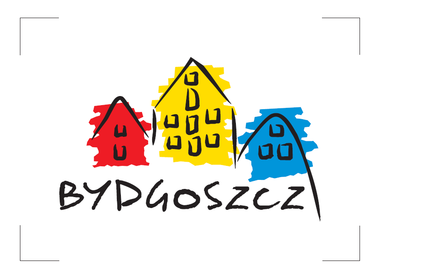 Q10: Czy korzysta Pan(i) z Facebooka?
Q12: Czy korzysta Pan(i) z Tik Toka?
N = 1000
N = 1000
Q11: Czy korzysta Pan(i) z Instagrama?
Spośród ujętych w badaniu mediów społecznościowych, najpopularniejszy jest Facebook. Korzysta z niego  łącznie 62 proc. badanych, w tym 28 proc. z częstotliwością większą niż godzinę dziennie. 
Z Instagrama korzysta 26 proc. mieszkańców Bydgoszczy, a z Tik Toka – 16 proc.
N = 1000
04
Korzystanie z platformy FacebookPodział na zmienne demograficzne
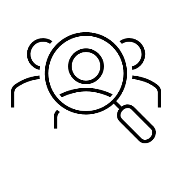 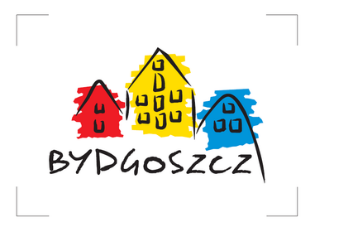 PŁEĆ
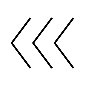 TYP ZABUDOWY
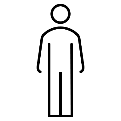 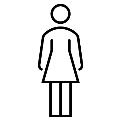 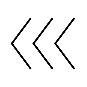 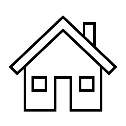 Q10: Czy korzysta Pan/i z platformy Facebook?
WYKSZTAŁCENIE
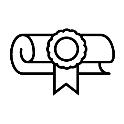 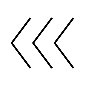 STATUS NA RYNKU PRACY
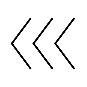 WIEK
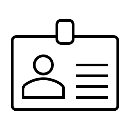 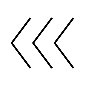 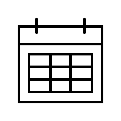 N = 1000
04
Korzystanie z platformy FacebookOmówienie wyników
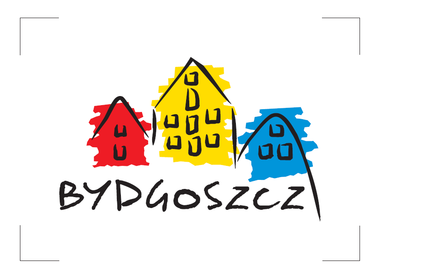 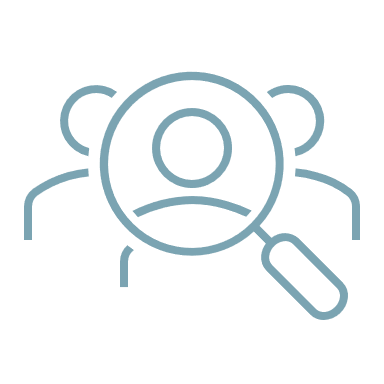 04
Korzystanie z platformy InstagramPodział na zmienne demograficzne
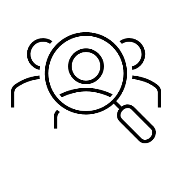 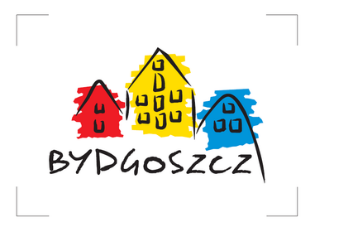 PŁEĆ
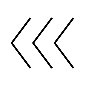 TYP ZABUDOWY
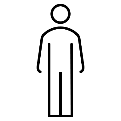 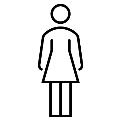 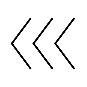 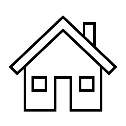 Q11: Czy korzysta Pan/i z platformy Instagram?
WYKSZTAŁCENIE
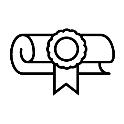 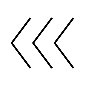 STATUS NA RYNKU PRACY
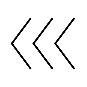 WIEK
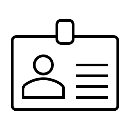 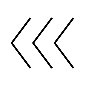 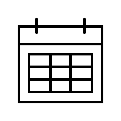 N = 1000
04
Korzystanie z platformy InstagramOmówienie wyników
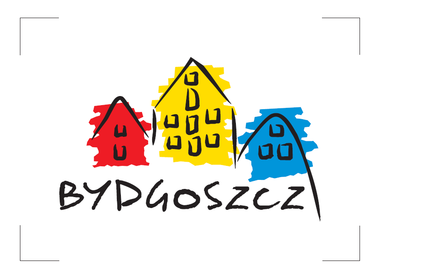 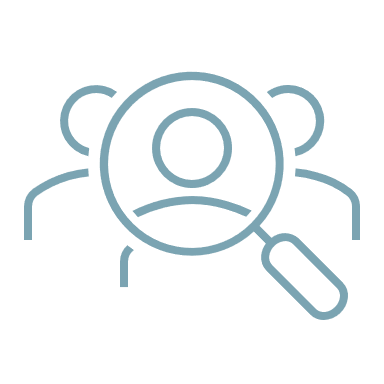 04
Korzystanie z platformy Tik TokPodział na zmienne demograficzne
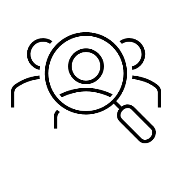 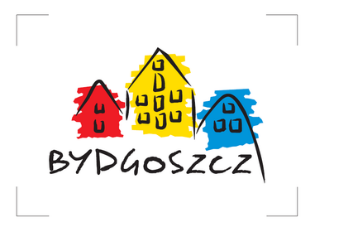 PŁEĆ
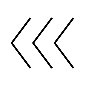 TYP ZABUDOWY
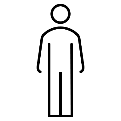 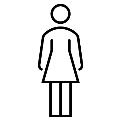 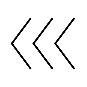 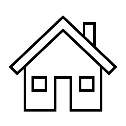 Q12: Czy korzysta Pan/i z platformy Tik Tok?
WYKSZTAŁCENIE
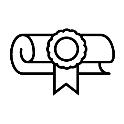 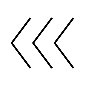 STATUS NA RYNKU PRACY
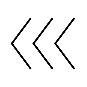 WIEK
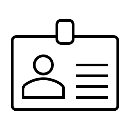 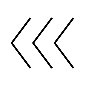 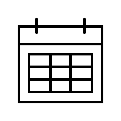 N = 1000
04
Korzystanie z platformy Tik TokOmówienie wyników
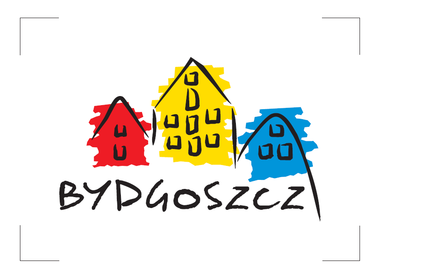 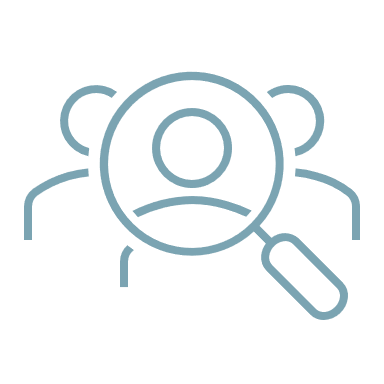 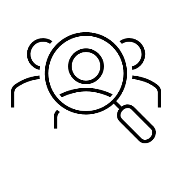 04
Ocena Prezydenta Miastaa korzystanie z wybranych mediów
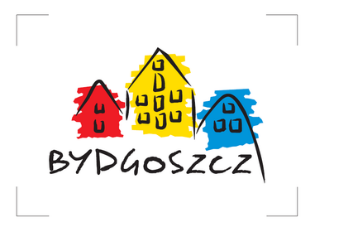 Q12: Czy korzysta Pan(i) z  Tik Toka?
Q10: Czy korzysta Pan(i) z Facebooka?
OCENA PREZYDENTA
OCENA PREZYDENTA
N = 1000
Q11: Czy korzysta Pan(i) z Instagrama?
Osoby, które pozytywnie oceniły Prezydenta Miasta są na ogół bardziej aktywne w mediach społecznościowych niż krytycy (wyższe odsetki korzystających z Tik Toka i Instagrama). W przypadku Facebooka, wyższy odsetek użytkowników jest wśród krytyków Prezydenta.
OCENA PREZYDENTA
N = 1000
Ocena różnych aspektów życia w Bydgoszczy
05
05
Najważniejsze problemy do rozwiązania w Bydgoszczy
Q13: Jakie są Pana/i zdaniem 2-3 najważniejsze problemy do rozwiązania w Bydgoszczy?
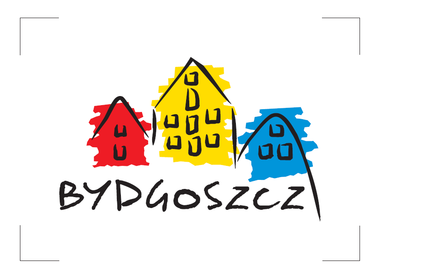 Mieszkańcy Bydgoszczy są przede wszystkim niezadowoleni z komunikacji miejskiej. Aż 46 proc. badanych wskazuje, że jest to jeden z najważniejszych problemów (np. stare tramwaje i zbyt mało połączeń autobusowych). Kolejne kwestie dotyczą dróg i chodników – dla 19 proc. bolączką jest ich zły stan, dla 18 proc. – przeciągające się remonty, zaś 17 proc. spontanicznie wskazało korki i utrudnioną komunikację samochodową.
Pytanie otwarte. Deklaracje spontaniczne.; N = 1000
05
Ocena wybranych aspektów życia w Bydgoszczy
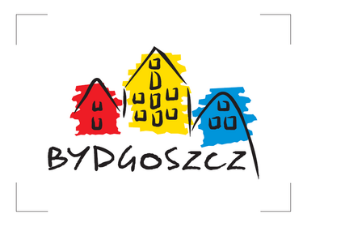 Q14: Proszę powiedzieć jak ocenia Pan/i poszczególne dziedziny życia w Bydgoszczy? Proszę posłużyć się skalą od 1 do 5, gdzie 1 oznacza zdecydowanie źle, a 5 - zdecydowanie dobrze.
Bydgoszczanie dość pozytywnie oceniają wsparcie Miasta dla uchodźców wojennych z Ukrainy (57 proc. wskazań pozytywnych vs 5 proc. negatywnych). Na ogół badani nie narzekają na czystość w mieście – notujemy jedynie 7 proc. krytycznych głosów. Natomiast badani dość często nie są zadowoleni z komunikacji miejskiej – aż 34 proc. ocenia ten aspekt źle (przy jedynie 23 proc. pozytywnych opinii). Jeszcze wyższy udział ocen złych uzyskał ruch samochodowy – aż 52 proc. wskazań.
N = 1000
05
Ocena wybranych aspektów życia w Bydgoszczy: Czystość w mieściePodział na zmienne demograficzne
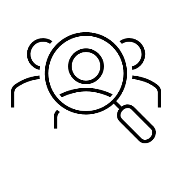 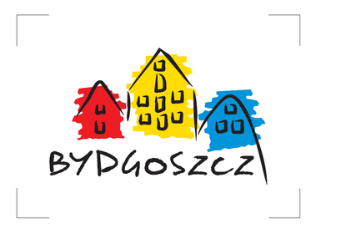 Q13: Proszę powiedzieć jak ocenia Pan/i poszczególne dziedziny życia w Bydgoszczy? CZYSTOŚĆ W MIEŚCIE
PŁEĆ
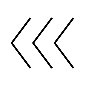 TYP ZABUDOWY
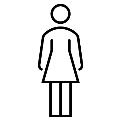 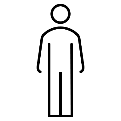 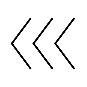 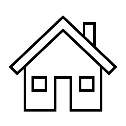 WYKSZTAŁCENIE
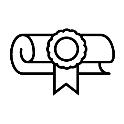 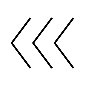 STATUS NA RYNKU PRACY
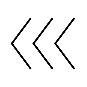 WIEK
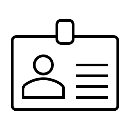 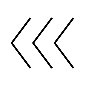 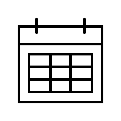 N = 1000
05
Ocena wybranych aspektów życia w Bydgoszczy: Czystość w mieścieOmówienie wyników
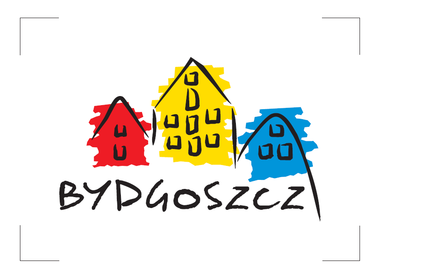 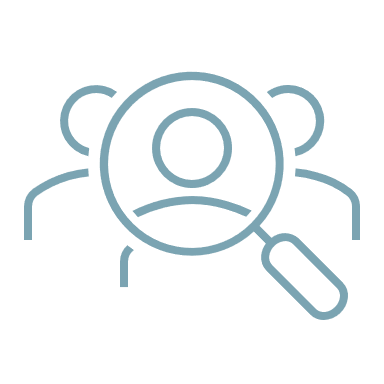 05
Ocena wybranych aspektów życia w Bydgoszczy: Komunikacja miejskaPodział na zmienne demograficzne
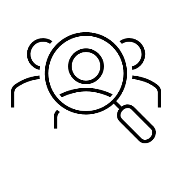 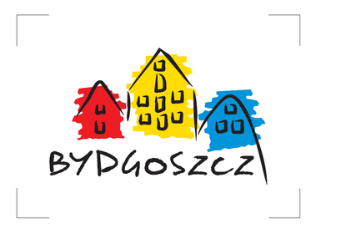 Q14: Proszę powiedzieć jak ocenia Pan/i poszczególne dziedziny życia w Bydgoszczy? KOMUNIKACJA MIEJSKA
PŁEĆ
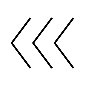 TYP ZABUDOWY
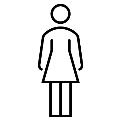 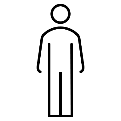 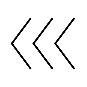 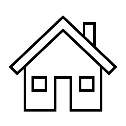 WYKSZTAŁCENIE
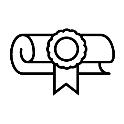 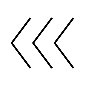 STATUS NA RYNKU PRACY
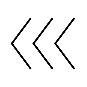 WIEK
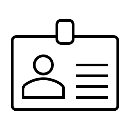 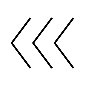 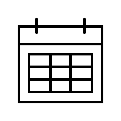 N = 1000
05
Ocena wybranych aspektów życia w Bydgoszczy: Komunikacja miejskaOmówienie wyników
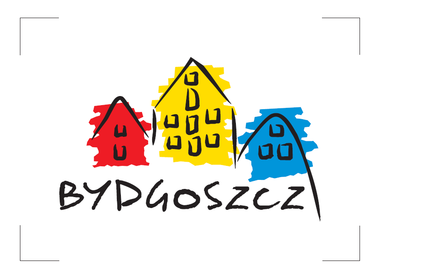 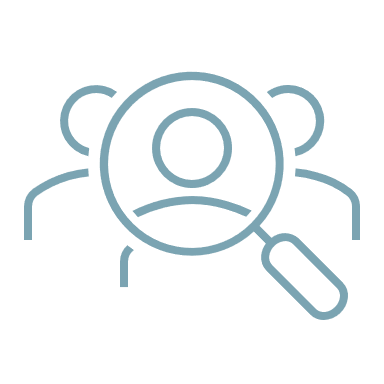 05
Ocena wybranych aspektów życia w Bydgoszczy: Ruch samochodowyPodział na zmienne demograficzne
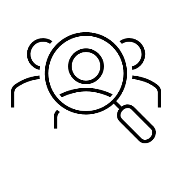 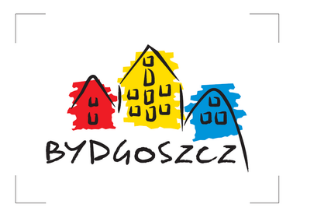 Q13: Proszę powiedzieć jak ocenia Pan/i poszczególne dziedziny życia w Bydgoszczy? 
RUCH SAMOCHODOWY
PŁEĆ
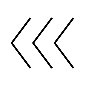 TYP ZABUDOWY
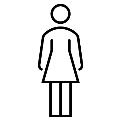 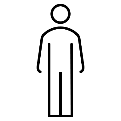 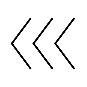 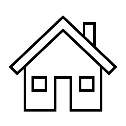 WYKSZTAŁCENIE
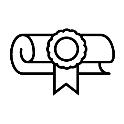 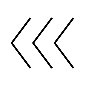 STATUS NA RYNKU PRACY
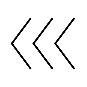 WIEK
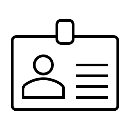 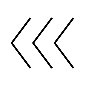 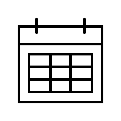 N = 1000
05
Ocena wybranych aspektów życia w Bydgoszczy: Ruch samochodowyOmówienie wyników
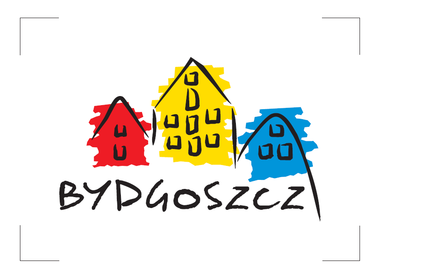 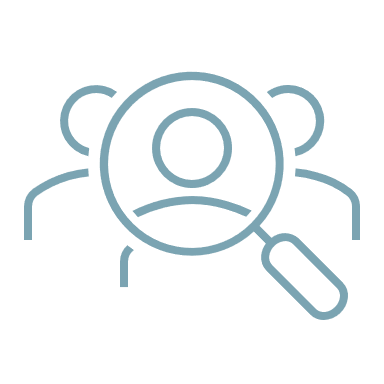 05
Ocena wybranych aspektów życia w Bydgoszczy: Wsparcie Miasta dla uchodźców wojennych z UkrainyPodział na zmienne demograficzne
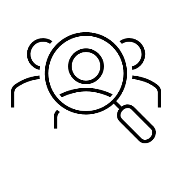 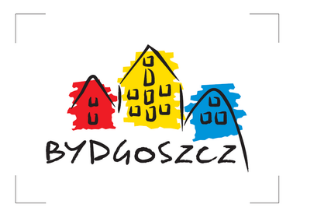 Q13: Proszę powiedzieć jak ocenia Pan/i poszczególne dziedziny życia w Bydgoszczy? WSPARCIE MIASTA DLA UCHODŹCÓW WOJENNYCH Z UKRAINY
PŁEĆ
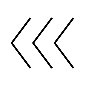 TYP ZABUDOWY
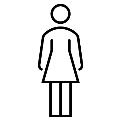 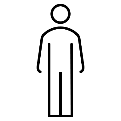 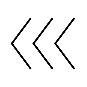 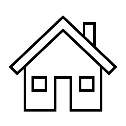 WYKSZTAŁCENIE
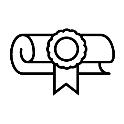 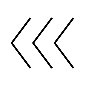 STATUS NA RYNKU PRACY
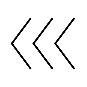 WIEK
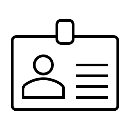 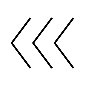 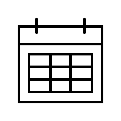 N = 1000
05
Ocena wybranych aspektów życia w Bydgoszczy: Wsparcie Miasta dla uchodźców wojennych z UkrainyOmówienie wyników
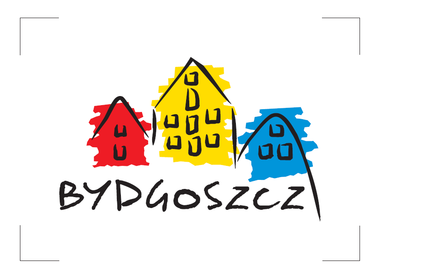 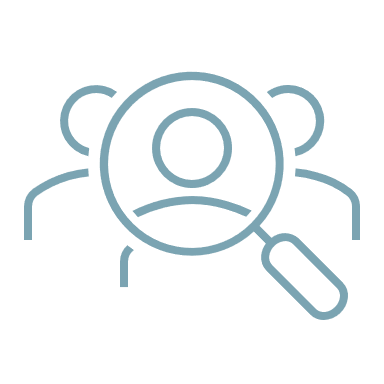 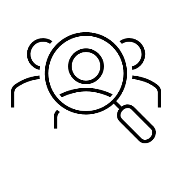 05
Poziom zadowolenia mieszkańcówa ocena wybranych aspektów życia w Bydgoszczy
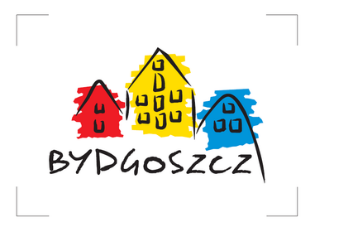 OCENA CZYSTOŚCI W MIEŚCIE
OCENA RUCHU SAMOCHODOWEGO
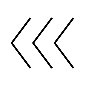 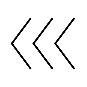 OCENA KOMUNIKACJI MIESKIEJ
OCENA WSPARCIA MIASTA DLA UCHODŹCÓW WOJENNYCH Z UKRAINY
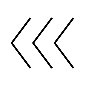 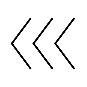 N = 1000
05
Poziom zadowolenia mieszkańców a ocena wybranych aspektów życia w BydgoszczyOmówienie wyników
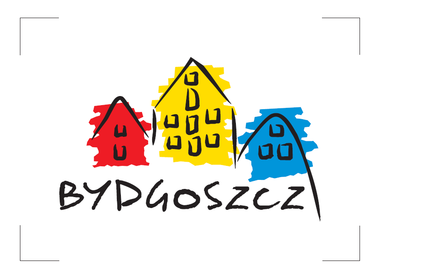 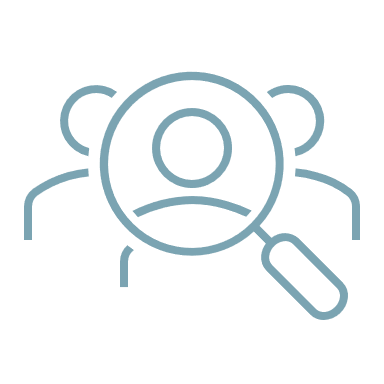 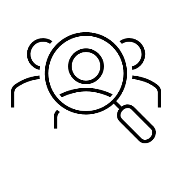 05
Ocena działalności Prezydenta Miastaa ocena wybranych aspektów życia w Bydgoszczy
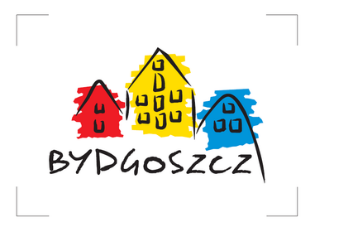 N = 1000
OCENA CZYSTOŚCI W MIEŚCIE
OCENA RUCHU SAMOCHODOWEGO
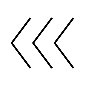 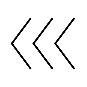 OCENA PREZYDENTA
OCENA PREZYDENTA
OCENA KOMUNIKACJI MIESKIEJ
OCENA WSPARCIA MIASTA DLA UCHODŹCÓW WOJENNYCH Z UKRAINY
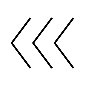 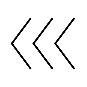 OCENA PREZYDENTA
OCENA PREZYDENTA
05
Ocena działalności Prezydenta Miasta a ocena wybranych aspektów życia w BydgoszczyOmówienie wyników
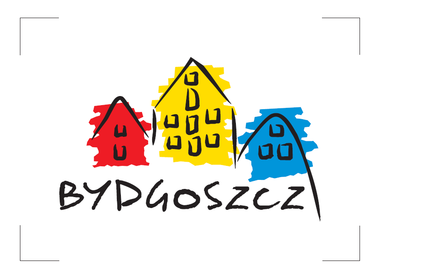 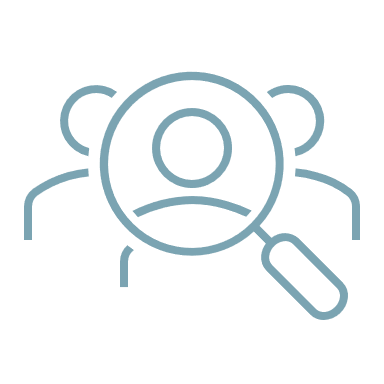 05
Korzystanie z komunikacji publicznej
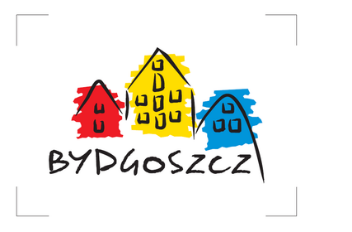 Q16: Jak często korzysta Pan/i z komunikacji publicznej?
Q15: Czy korzysta Pan/i z komunikacji publicznej?
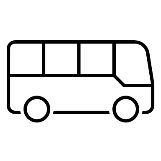 N = 1000
Odpowiedzi osób, które korzystają z komunikacji publicznej.
N = 692
Siedmiu na dziesięciu Bydgoszczan przemieszcza się komunikacją miejską. Wśród użytkowników komunikacji miejskiej 51 proc. korzysta z tego transportu regularnie (minimum 4-5 razy w tygodniu).
05
Korzystanie z komunikacji publicznejPodział na zmienne demograficzne
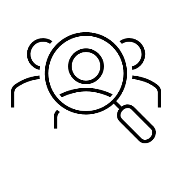 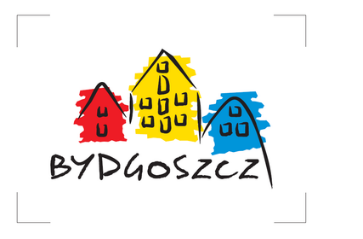 Q15: Czy korzysta Pan/i z komunikacji publicznej?
PŁEĆ
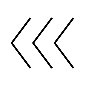 TYP ZABUDOWY
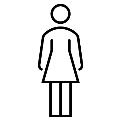 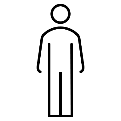 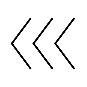 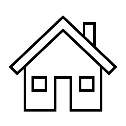 WYKSZTAŁCENIE
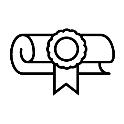 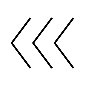 STATUS NA RYNKU PRACY
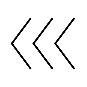 WIEK
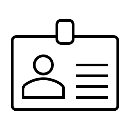 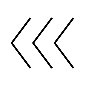 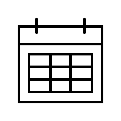 05
Korzystanie z komunikacji publicznejOmówienie wyników
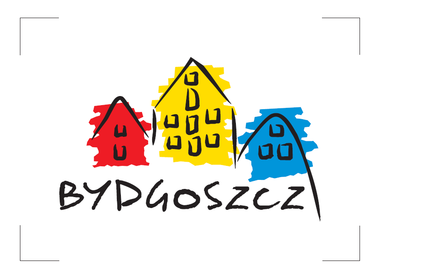 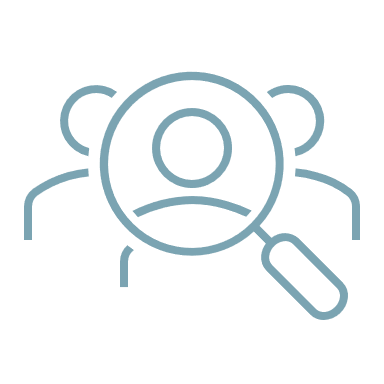 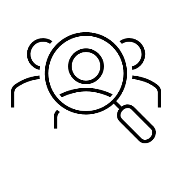 05
Poziom zadowolenia mieszkańcówa korzystanie z komunikacji publicznej
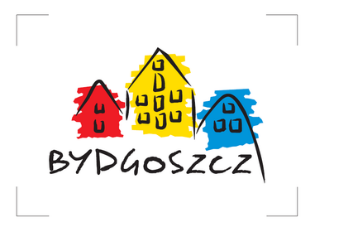 Q15: Czy korzysta Pan/i z komunikacji publicznej?
Analiza danych ze względu na poziom zadowolenia z jakości życia w Bydgoszczy pokazała, że odsetki osób korzystających z komunikacji publicznej są porównywalne we wszystkich podgrupach respondentów.
ZADOWOLENIE Z POZIOMU ŻYCIA W BYDGOSZCZY
N = 1000
05
Częstotliwość korzystania z komunikacji publicznejPodział na zmienne demograficzne
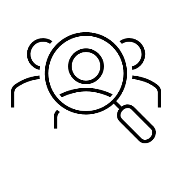 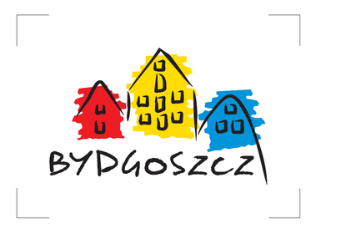 Q15: Jak często korzysta Pan/i z komunikacji publicznej?
Odpowiedzi osób, które korzystają z komunikacji publicznej.
N = 594
PŁEĆ
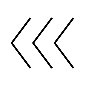 TYP ZABUDOWY
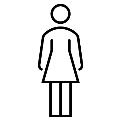 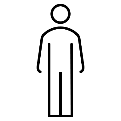 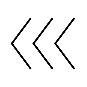 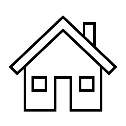 WYKSZTAŁCENIE
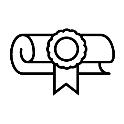 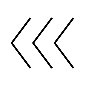 STATUS NA RYNKU PRACY
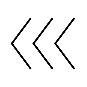 WIEK
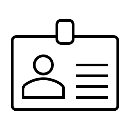 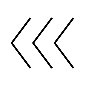 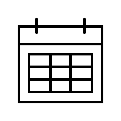 05
Częstotliwość korzystania z komunikacji publicznejOmówienie wyników
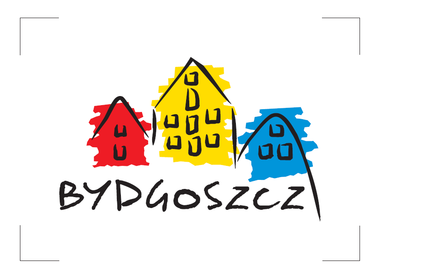 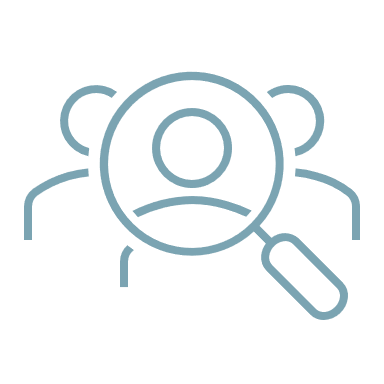 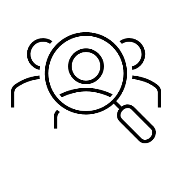 05
Ocena działalności Prezydenta Miastaa korzystanie z komunikacji publicznej
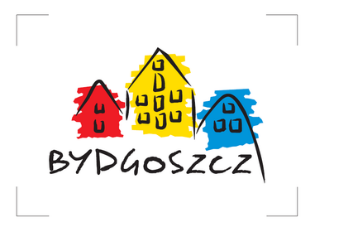 Q15: Czy korzysta Pan/i z komunikacji publicznej?
Wśród badanych, którzy ocenili Prezydenta Miasta pozytywnie, notujemy bardzo wysoki odsetek osób korzystających z komunikacji publicznej.
OCENA PREZYDENTA
N = 1000
Q16: Jak często korzysta Pan/i z komunikacji publicznej?
Wśród badanych, którzy negatywnie ocenili Prezydenta Miasta notujemy najwyższy odsetek osób korzystających z komunikacji miejskiej codziennie lub prawie codziennie.
OCENA PREZYDENTA
Odpowiedzi osób, które korzystają z komunikacji publicznej.
N = 692
05
Przyczyny problemów z komunikacją miejską
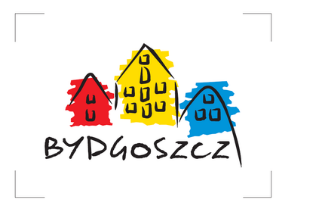 Q18: Miasto Bydgoszcz boryka się z problemami w komunikacji publicznej. Co Pana(i) zdaniem jest główną przyczyną problemów?
Do głównych przyczyn problemów w komunikacji publicznej badani najczęściej zaliczają wzrost cen paliw (21 proc.), złe zarządzanie miastem (17 proc.) oraz inflację (16 proc.). Ponad połowa zapytanych uważa, że powodem są czynniki nieujęte w kwestionariuszu.
N = 1000
Możliwe wiele odpowiedzi
05
Przyczyny problemów z komunikacją miejską Podział na zmienne demograficzne
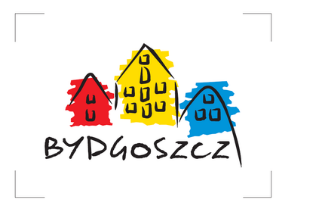 Q18: Miasto Bydgoszcz boryka się z problemami w komunikacji publicznej. Co Pana(i) zdaniem jest główną przyczyną problemów?
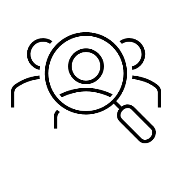 N = 1000   Możliwe wiele odpowiedzi
05
Przyczyny problemów z komunikacją miejską Omówienie wyników
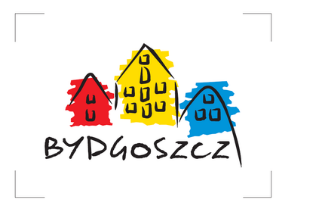 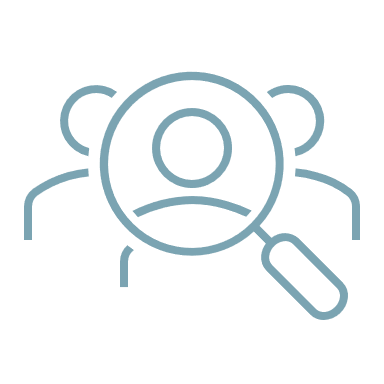 05
Ocena działalności Prezydenta Miasta i poziom zadowolenia mieszkańcówa przyczyny problemów z komunikacją miejską
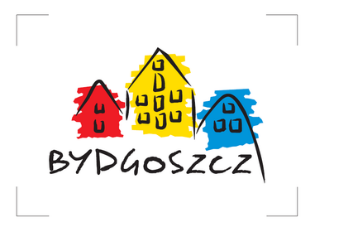 Q18: Miasto Bydgoszcz boryka się z problemami w komunikacji publicznej. Co Pana(i) zdaniem jest główną przyczyną problemów?
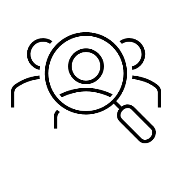 N = 1000   
Możliwe wiele odpowiedzi
Osoby pozytywnie opiniujące Prezydenta Miasta częściej przyczyn problemów z komunikacją miejską dopatrują się we wzroście cen energii elektrycznej i paliw. Krytycy Prezydenta częściej podkreślają złe zarządzanie miastem. Osoby, które nie są zadowolone z jakości życia w mieście, częściej za przyczynę w/w problemów uważają inflację i wzrost cen paliw, rzadziej zaś potrzebę modernizacji taboru.
05
Czy za problemy z komunikacją miejską odpowiada wzrost cen prądu i paliw?
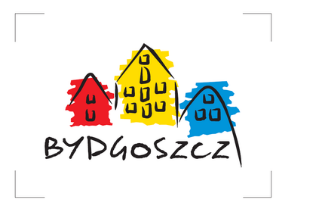 Q19: Czy zgadza się Pan(i) z następującym stwierdzeniem: Problemy z komunikacją publiczną związane są ze wzrostem cen prądu i paliw?
Większość mieszkańców Bydgoszczy zgadza się ze stwierdzeniem, że problemy z komunikacją publiczną są związane ze wzrostem cen prądu i paliw (60 proc.). Przeciwną opinię wyraził około co czwarty respondent.
N = 1000
05
Czy za problemy z komunikacją miejską odpowiada wzrost cen prądu i paliw?Podział na zmienne demograficzne
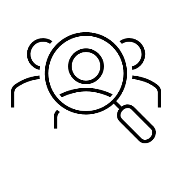 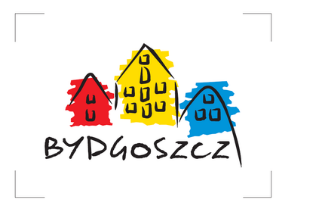 Q19: Czy zgadza się Pan(i) z następującym stwierdzeniem: Problemy z komunikacją publiczną związane są ze wzrostem cen prądu i paliw?
PŁEĆ
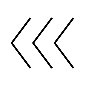 TYP ZABUDOWY
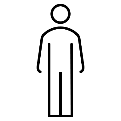 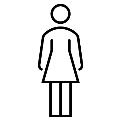 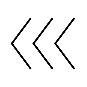 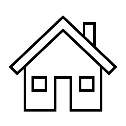 WYKSZTAŁCENIE
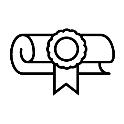 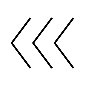 STATUS NA RYNKU PRACY
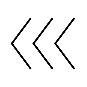 WIEK
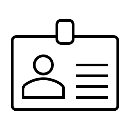 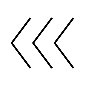 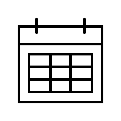 N = 1000
05
Czy za problemy z komunikacją miejską odpowiada wzrost cen prądu i paliw?Omówienie wyników
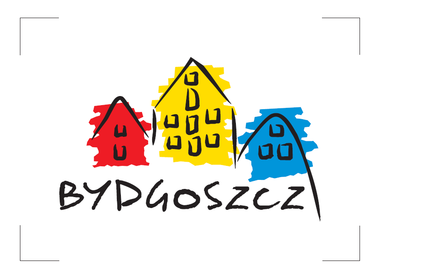 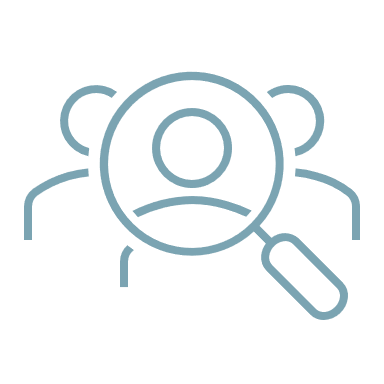 05
Ocena działalności Prezydenta Miasta i poziom zadowolenia mieszkańcówa opinia o przyczynach problemów z komunikacją publiczną
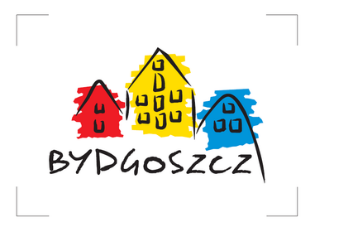 Q19: Czy zgadza się Pan(i) z następującym stwierdzeniem: Problemy z komunikacją publiczną związane są ze wzrostem cen prądu i paliw?
N = 1000
Osoby, które negatywnie oceniają działalność Prezydenta Miasta, częściej zaprzeczają temu, że problemy z komunikacją publiczną wynikają z podwyżek cen prądu i paliw.
OCENA PREZYDENTA
Badani, którzy są niezadowoleni lub średnio zadowoleni z jakości życia w mieście, częściej nie zgadzają się z w/w tezą.
ZADOWOLENIE Z POZIOMU ŻYCIA W BYDGOSZCZY
Rozpoznawalność programów miejskich
06
06
Rozpoznawalność programów miejskich
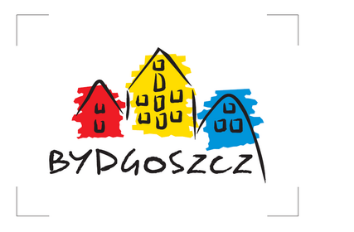 Q20: Przeczytam Panu/i listę programów realizowanych przez Miasto. Proszę powiedzieć, które z nich zna Pan/i, choćby ze słyszenia.
Spośród ujętych w badaniu programów realizowanych przez Miasto, największą rozpoznawalnością cieszy się Bydgoski Budżet Obywatelski (86 proc.). Na drugiej pozycji notujemy konsultacje społeczne, o których słyszało 68 proc. Ponad połowa ankietowanych zna program Bydgoska Rodzina 3 plus (56 proc.), a 46 proc. – program utwardzania dróg gruntowych. O programie wsparcia leczenia niepłodności metodą in vitro słyszało 42 proc. badanych. Najmniej znanym programem są Inicjatywy Lokalne 75/25, o których słyszało tylko 14 proc. respondentów.
Wśród ogółu badanych program wsparcia „in vitro” spotkał się z dużym poparciem – 80 proc. badanych uważa, że program powinien być kontynuowany.
Q21: Czy Pana/i zdaniem, miasto Bydgoszcz powinno kontynuować Program wsparcia leczenia niepłodności metodą zapłodnienia pozaustrojowego – in vitro?
N = 1000   Możliwe wiele odpowiedzi
N = 1000
06
Rozpoznawalność programów miejskichPodział na zmienne demograficzne
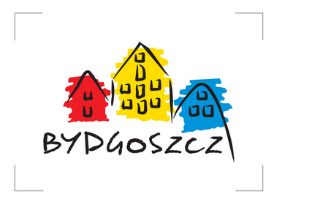 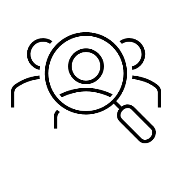 Q20: Przeczytam Panu/i listę programów realizowanych przez Miasto. Proszę powiedzieć, które z nich zna Pan/i, choćby ze słyszenia.
N = 1000   
Możliwe wiele odpowiedzi
06
Rozpoznawalność programów miejskichOmówienie wyników
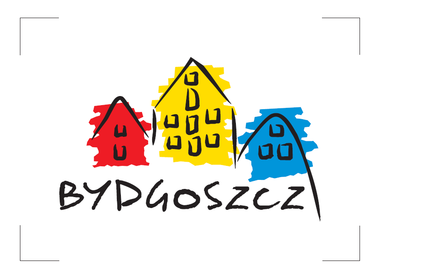 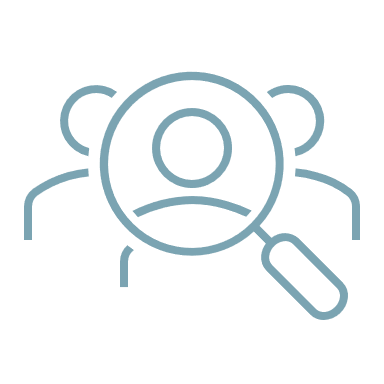 06
Ocena działalności Prezydenta Miastaa rozpoznawalność programów miejskich
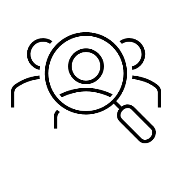 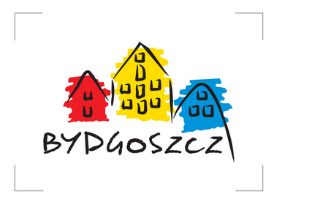 Osoby, które w pozytywny sposób postrzegają pracę Prezydenta Rafała Bruskiego częściej (niż krytycy) deklarują znajomość większości programów realizowanych przez Miasto. Wyjątek stanowi program utwardzania dróg gruntowych - częściej słyszeli o nim badani negatywnie bądź neutralnie oceniający Prezydenta.
Q20: Przeczytam Panu/i listę programów realizowanych przez Miasto. Proszę powiedzieć, które z nich zna Pan/i, choćby ze słyszenia.
N = 1000   Możliwe wiele odpowiedzi
06
Kontynuacja programu leczenia niepłodności metodą in vitroPodział na zmienne demograficzne
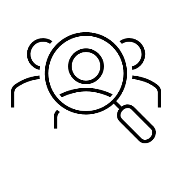 Q21.: Czy Pana(i) zdaniem, miasto Bydgoszcz powinno kontynuować Program wsparcia leczenia niepłodności metodą zapłodnienia pozaustrojowego – in vitro?
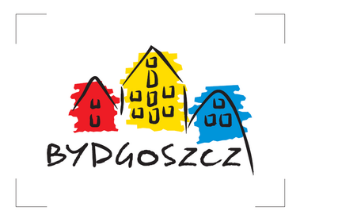 PŁEĆ
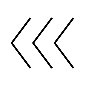 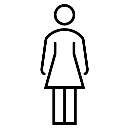 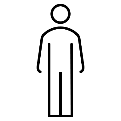 TYP ZABUDOWY
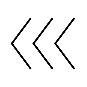 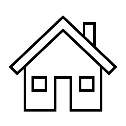 WYKSZTAŁCENIE
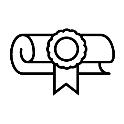 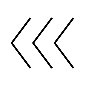 STATUS NA RYNKU PRACY
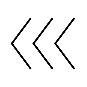 WIEK
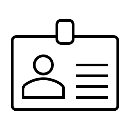 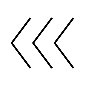 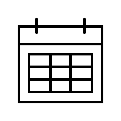 N = 1000
06
Kontynuacja programu leczenia niepłodności metodą in vitroOmówienie wyników
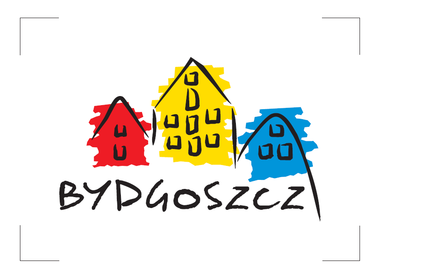 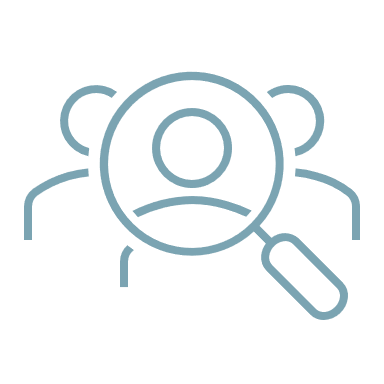 06
Ocena działalności Prezydenta i poziom zadowolenia mieszkańcówa poparcie dla programu leczenia metodą in vitro
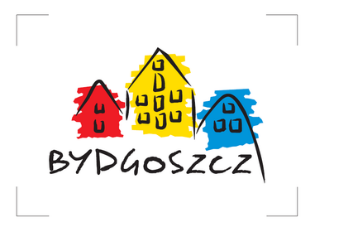 Q21: Czy Pana/i zdaniem, miasto Bydgoszcz powinno kontynuować Program wsparcia leczenia niepłodności metodą zapłodnienia pozaustrojowego – in vitro?
N = 1000
Wyższe odsetki poparcia dla programu wsparcia leczenia niepłodności metodą in vitro notujemy wśród osób, którym dobrze żyje się w Bydgoszczy oraz wśród badanych aprobujących działalność Prezydenta Miasta. Natomiast przeciwnikami programu częściej są osoby krytycznie oceniające działalność Prezydenta oraz niezadowolone z jakości życia w mieście.
OCENA PREZYDENTA
ZADOWOLENIE Z POZIOMU ŻYCIA W BYDGOSZCZY
Udział w działaniach partycypacyjnych
07
07
Udział w konsultacjach społecznych
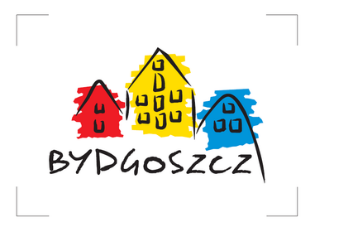 Q24: Dlaczego nie bierze Pan/i udziału w konsultacjach organizowanych przez Miasto?
Q23: Czy bierze Pan/i udział w konsultacjach organizowanych przez Miasto?
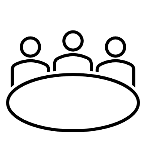 N = 1000
N = 569   Pytanie otwarte predefiniowane. Odpowiedzi osób, które nie biorą udziału w konsultacjach społecznych.
Q25: Czy bierze Pan/i udział w innych działaniach partycypacyjnych (np. budżet obywatelski) organizowanych przez Miasto?
W konsultacjach organizowanych przez Miasto bierze udział 43 proc. mieszkańców Bydgoszczy, w tym 5 proc. regularnie, a 19 proc. - czasami. Ponad połowa ankietowanych (57 proc.) nie angażuje się w taką formę partycypacji – przede wszystkim z powodu braku czasu. Udział w innych (niż konsultacje) działaniach partycypacyjnych deklaruje 44 proc.
N = 1000
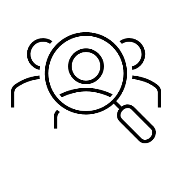 07
Poziom zadowolenia mieszkańcówa udział w konsultacjach społecznych
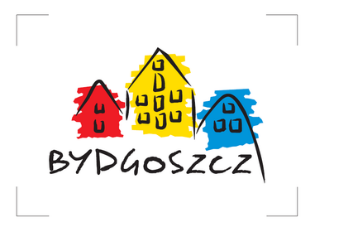 Q23: Czy bierze Pan/i udział w konsultacjach organizowanych przez Miasto?
W konsultacjach organizowanych przez Miasto częściej biorą udział osoby, które są w umiarkowanym stopniu zadowolone z jakości życia w Bydgoszczy.
ZADOWOLENIE Z POZIOMU ŻYCIA W BYDGOSZCZY
Q25: Czy bierze Pan/i udział w innych działaniach partycypacyjnych (np. budżet obywatelski) organizowanych przez Miasto?
Udział w innych działaniach partycypacyjnych (np. budżecie obywatelskim) częściej deklarują badani, którzy są niezadowoleni z poziomu życia w Mieście.
N = 1000
ZADOWOLENIE Z POZIOMU ŻYCIA W BYDGOSZCZY
07
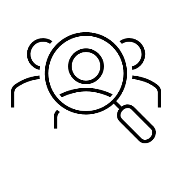 Ocena działalności Prezydenta Miastaa udział w konsultacjach społecznych
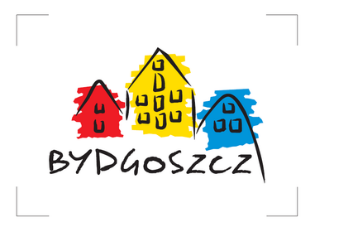 Q23: Czy bierze Pan/i udział w konsultacjach organizowanych przez Miasto?
Wśród badanych, którzy dobrze oceniają pracę Prezydenta Miasta odnotowujemy częstszy udział w konsultacjach społecznych (wyższy odsetek osób, które w ogóle brały udział, oraz wyższy odsetek regularnych uczestników). Osoby, które postrzegają działalność Prezydenta neutralnie lub negatywnie, w większym stopniu uczestniczą w konsultacjach nieregularnie albo wcale.
OCENA PREZYDENTA
Q25: Czy bierze Pan/i udział w innych działaniach partycypacyjnych (np. budżet obywatelski) organizowanych przez Miasto?
Udział w innych działaniach partycypacyjnych nieco częściej deklarują badani, którzy negatywnie ocenili działalność Prezydenta R. Bruskiego.
OCENA PREZYDENTA
N = 1000
07
Udział w konsultacjach społecznychPodział na zmienne demograficzne
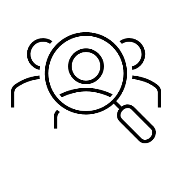 Q23. Czy bierze Pan/i udział w konsultacjach organizowanych przez Miasto?
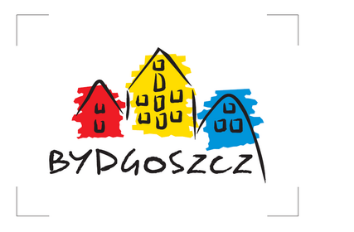 PŁEĆ
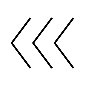 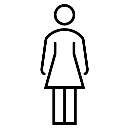 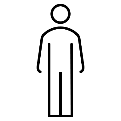 TYP ZABUDOWY
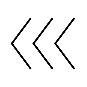 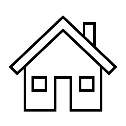 WYKSZTAŁCENIE
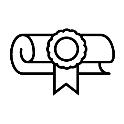 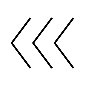 STATUS NA RYNKU PRACY
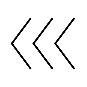 WIEK
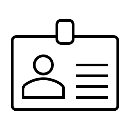 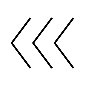 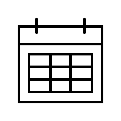 N = 1000
07
Udział w konsultacjach społecznychOmówienie wyników
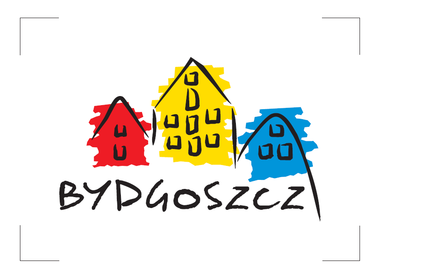 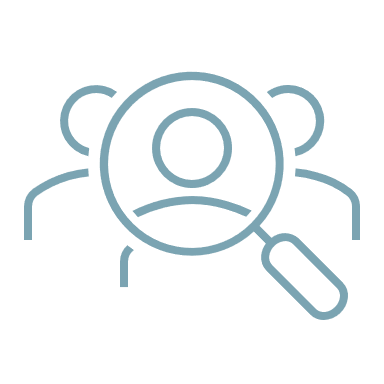 07
Udział w działaniach partycypacyjnychPodział na zmienne demograficzne
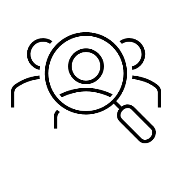 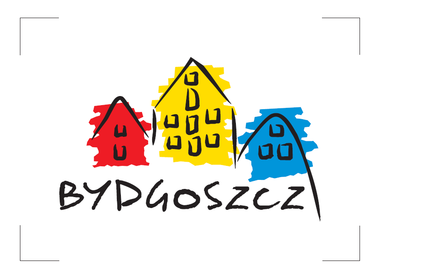 Q25. Czy bierze Pan(i) udział w innych działaniach partycypacyjnych (np. budżet obywatelski) organizowanych przez Miasto?
PŁEĆ
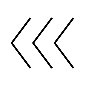 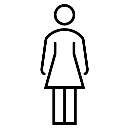 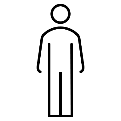 TYP ZABUDOWY
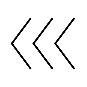 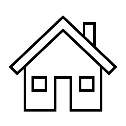 WYKSZTAŁCENIE
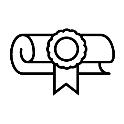 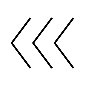 STATUS NA RYNKU PRACY
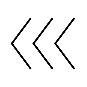 WIEK
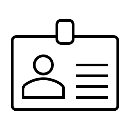 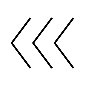 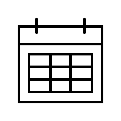 N = 1000
07
Udział w działaniach partycypacyjnychOmówienie wyników
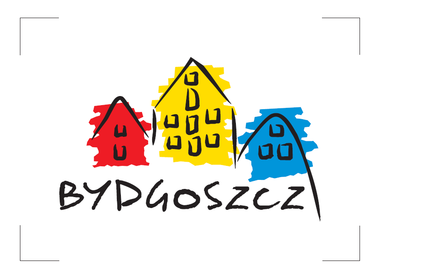 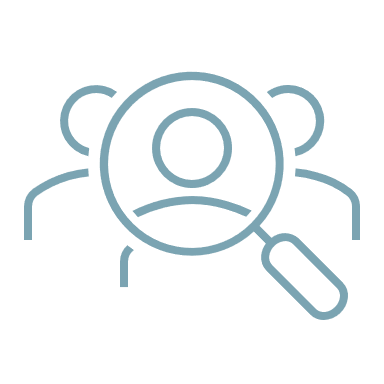 Ocena Prezydenta Bydgoszczy
08
08
Ocena działalności Prezydenta Bydgoszczy
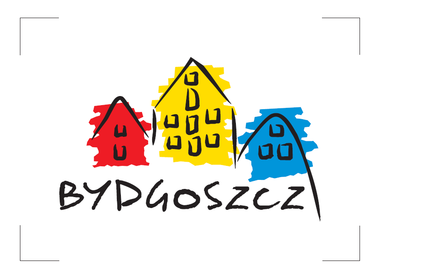 Q32: Jak ocenia Pan/i działalność Prezydenta Miasta Rafała Bruskiego?
Ponad połowa mieszkańców Bydgoszczy dobrze ocenia działalność Prezydenta Miasta (54 proc.). Krytycy stanowią 17 proc. Niespełna co trzeci badany nie ma sprecyzowanej opinii.
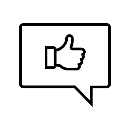 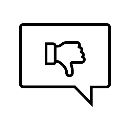 N = 1000
08
Ocena działalności Prezydenta BydgoszczyPodział na zmienne demograficzne
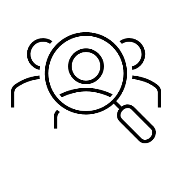 Q32: Jak ocenia Pan/i działalność Prezydenta Miasta Rafała Bruskiego?
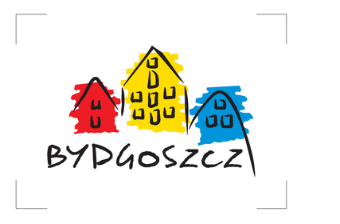 PŁEĆ
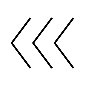 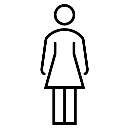 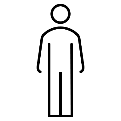 TYP ZABUDOWY
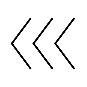 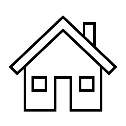 WYKSZTAŁCENIE
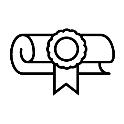 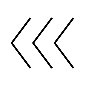 STATUS NA RYNKU PRACY
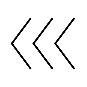 WIEK
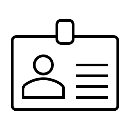 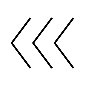 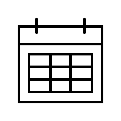 N = 1000
08
Ocena działalności Prezydenta BydgoszczyOmówienie wyników
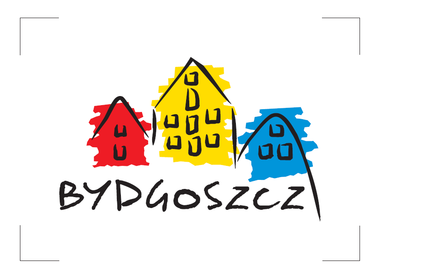 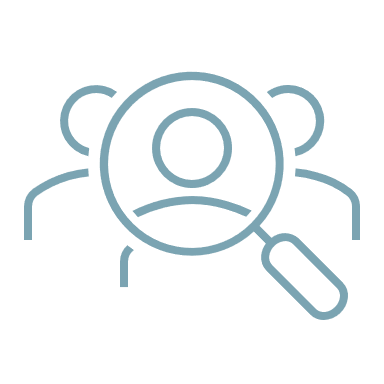 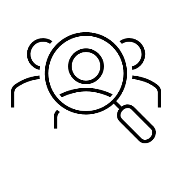 08
Poziom zadowolenia mieszkańcówa ocena Prezydenta Bydgoszczy
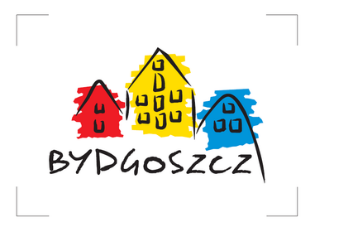 Q32: Jak ocenia Pan(i) działalność Prezydenta Miasta Rafała Bruskiego?
Co drugi badany niezadowolony z poziomu życia w mieście negatywnie ocenia działalność Prezydenta Miasta. Jednocześnie, im wyższy poziom zadowolenia z jakości życia w Bydgoszczy, tym wyższe odsetki aprobaty dla Prezydenta Miasta.
ZADOWOLENIE Z POZIOMU ŻYCIA W BYDGOSZCZY
N = 1000
08
Postawa Prezydenta Miasta wobec głosu mieszkańców
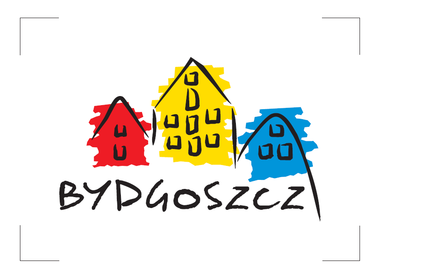 Q22: Czy Pana/i zdaniem Prezydent Miasta podejmując decyzje bierze pod uwagę opinie mieszkańców?
Co drugi badany sądzi, że Prezydent Miasta podejmując decyzje bierze pod uwagę opinie mieszkańców Bydgoszczy. Odmienne zdanie wyraził co czwarty uczestnik badania.
N = 1000
08
Postawa Prezydenta Miasta wobec głosu mieszkańcówPodział na zmienne demograficzne
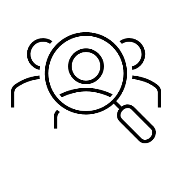 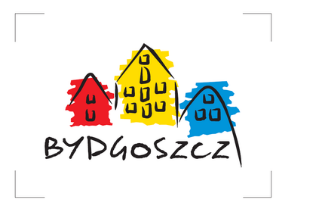 Q22. Czy Pana(i) zdaniem Prezydent Miasta podejmując decyzje bierze pod uwagę opinie mieszkańców?
PŁEĆ
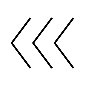 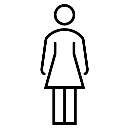 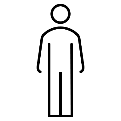 TYP ZABUDOWY
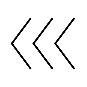 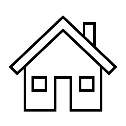 WYKSZTAŁCENIE
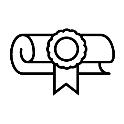 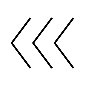 STATUS NA RYNKU PRACY
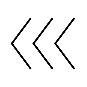 WIEK
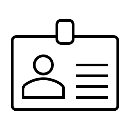 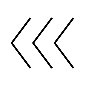 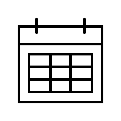 N = 1000
08
Postawa Prezydenta Miasta wobec głosu mieszkańcówOmówienie wyników
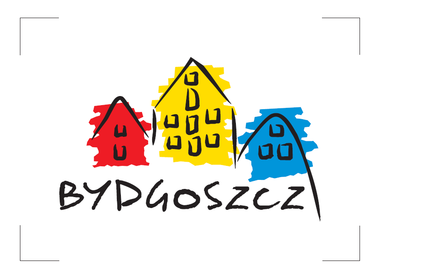 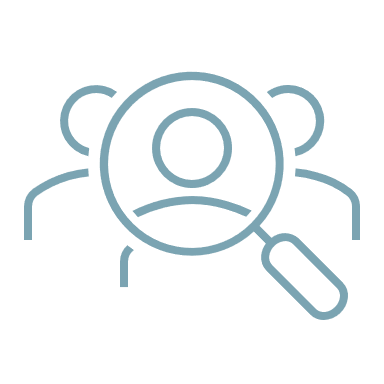 08
Ocena działalności Prezydenta i poziom zadowolenia mieszkańcówa opinia o postawie Prezydenta wobec głosu mieszkańców
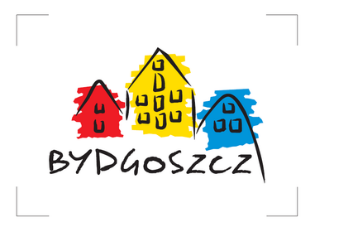 Q22: Czy Pana/i zdaniem Prezydent Miasta podejmując decyzje bierze pod uwagę opinie mieszkańców?
N = 1000
OCENA DZIAŁALNOŚCI PREZYDENTA
Badani krytycznie nastawieni wobec działalności Prezydenta zdecydowanie częściej twierdzą, że opinie mieszkańców nie są brane pod uwagę (76 proc.).
POZIOM ZADOWOLENIA
Osoby zadowolone z jakości życia w Bydgoszczy częściej podzielają opinię, że Prezydent Miasta bierze pod uwagę opinie mieszkańców. Wyższe odsetki zaprzeczeń notujemy wśród osób niezadowolonych.
Ocena działalności wybranych polityków
09
09
Ocena wybranych polityków
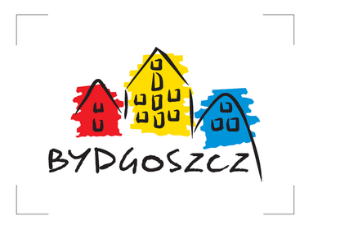 Q33: Jak ocenia Pan/i działalność?
W ocenie działalności poszczególnych organów władz przeważają wskazania niezdecydowane (ani dobrze, ani źle). Najlepiej postrzegana jest Rada Miasta Bydgoszczy – co trzeci badany ocenił ją dobrze, przy jedynie 6 proc. not negatywnych. Przewagę ocen pozytywnych nad krytycznymi obserwujemy również dla posłów reprezentujących Bydgoszcz (21 proc. vs 14 proc.). W przypadku Wojewody Kujawsko-Pomorskiego oceny dobre stanowią 19 proc., a złe – 18 proc. Natomiast przewagę ocen negatywnych nad pozytywnymi notujemy w przypadku członków rządu z Bydgoszczy (21 proc. vs 28 proc.) oraz Marszałka Województwa Kujawsko-Pomorskiego (15 proc. vs 21 proc.).
N = 1000
09
Ocena wybranych polityków – Rada Miasta BydgoszczyPodział na zmienne demograficzne
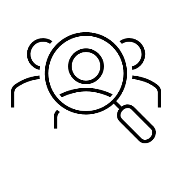 Q33. Jak ocenia Pan/i działalność Rady Miasta Bydgoszczy?
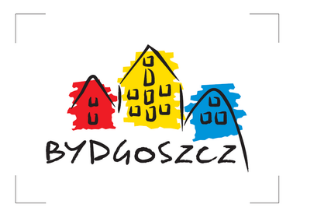 PŁEĆ
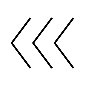 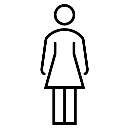 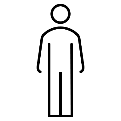 TYP ZABUDOWY
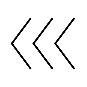 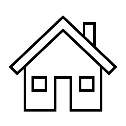 WYKSZTAŁCENIE
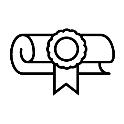 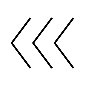 STATUS NA RYNKU PRACY
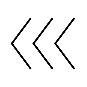 WIEK
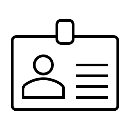 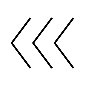 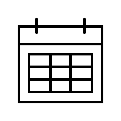 N = 1000
09
Ocena wybranych polityków – Rada Miasta BydgoszczyOmówienie wyników
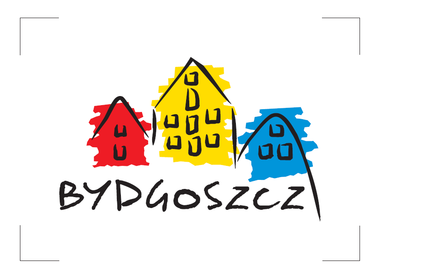 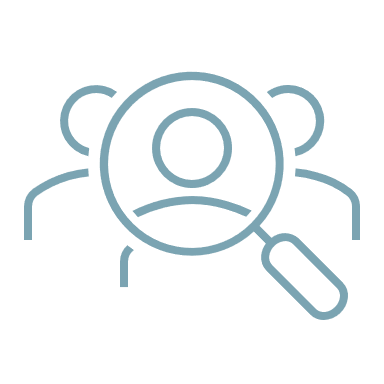 09
Ocena wybranych polityków – Wojewoda Kujawsko-PomorskiPodział na zmienne demograficzne
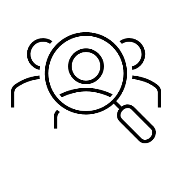 Q33. Jak ocenia Pan/i działalność Wojewody Kujawsko-Pomorskiego Mikołaja Bogdanowicza?
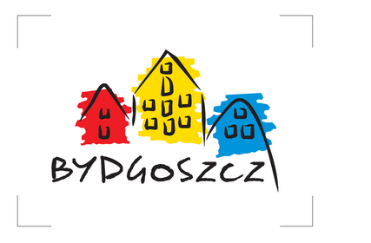 PŁEĆ
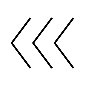 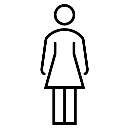 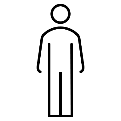 TYP ZABUDOWY
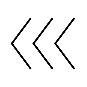 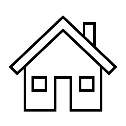 WYKSZTAŁCENIE
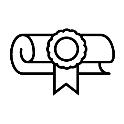 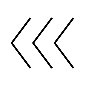 STATUS NA RYNKU PRACY
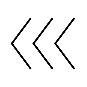 WIEK
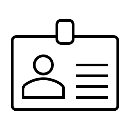 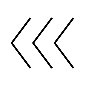 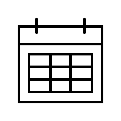 N = 1000
09
Ocena wybranych polityków – Wojewoda Kujawsko-PomorskiOmówienie wyników
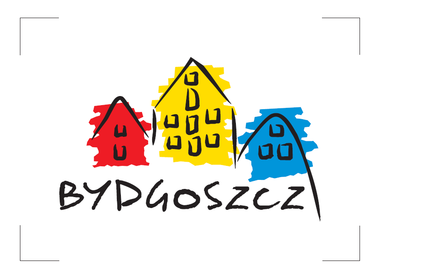 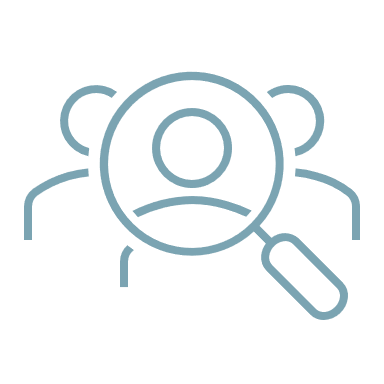 Ocena wybranych polityków – Marszałek Województwa Kujawsko-PomorskiegoPodział na zmienne demograficzne
09
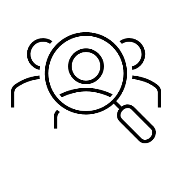 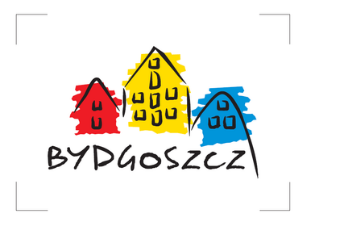 Q33. Jak ocenia Pan/i działalność Marszałka Województwa Kujawsko-Pomorskiego Piotra Całbeckiego?
PŁEĆ
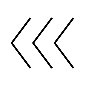 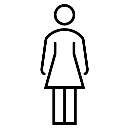 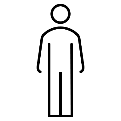 TYP ZABUDOWY
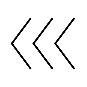 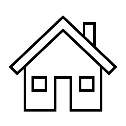 WYKSZTAŁCENIE
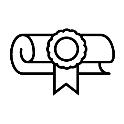 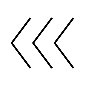 STATUS NA RYNKU PRACY
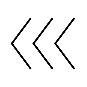 WIEK
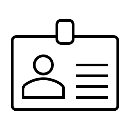 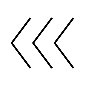 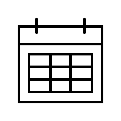 N = 1000
09
Ocena wybranych polityków – Marszałek Województwa Kujawsko-PomorskiegoOmówienie wyników
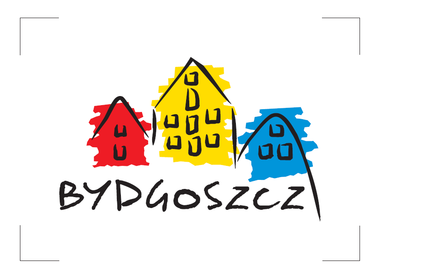 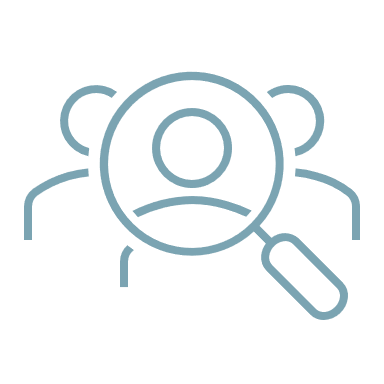 Ocena wybranych polityków – Posłowie reprezentujący Bydgoszcz Podział na zmienne demograficzne
09
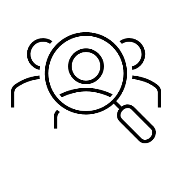 Q33. Jak ocenia Pan/i działalność Posłów reprezentujących Bydgoszcz?
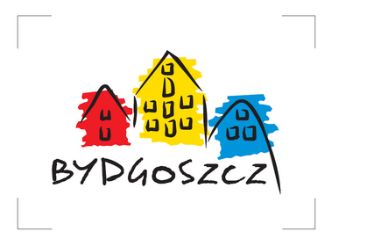 PŁEĆ
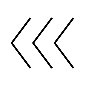 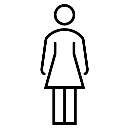 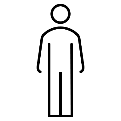 TYP ZABUDOWY
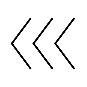 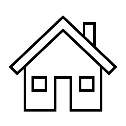 WYKSZTAŁCENIE
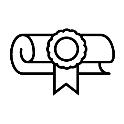 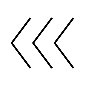 STATUS NA RYNKU PRACY
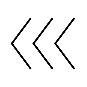 WIEK
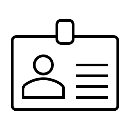 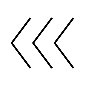 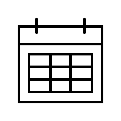 N = 1000
09
Ocena wybranych polityków – Posłowie reprezentujący BydgoszczOmówienie wyników
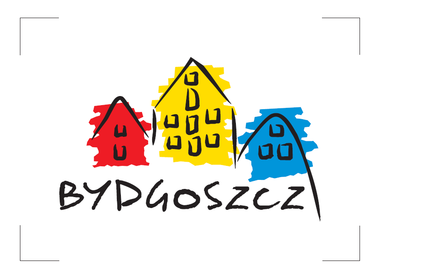 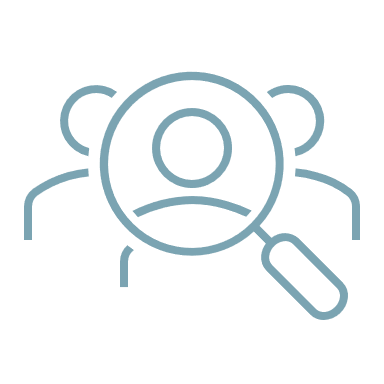 09
Ocena wybranych polityków – Członkowie rządu z BydgoszczyPodział na zmienne demograficzne
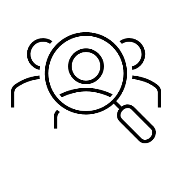 Q33. Jak ocenia Pan/i działalność Członków rządu (ministrów pochodzących z Bydgoszczy)?
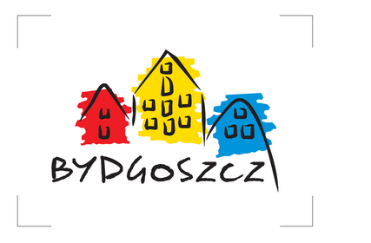 PŁEĆ
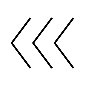 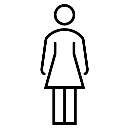 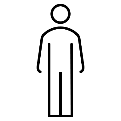 TYP ZABUDOWY
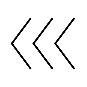 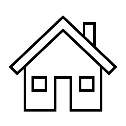 WYKSZTAŁCENIE
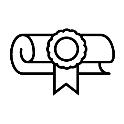 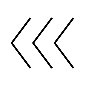 STATUS NA RYNKU PRACY
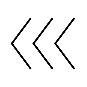 WIEK
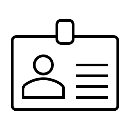 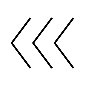 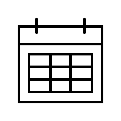 N = 1000
09
Ocena wybranych polityków – Członkowie rządu z BydgoszczyOmówienie wyników
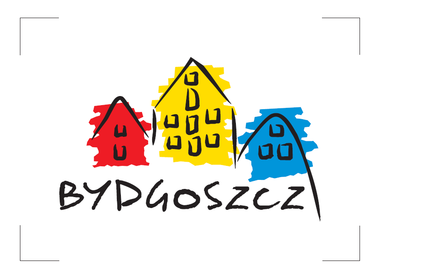 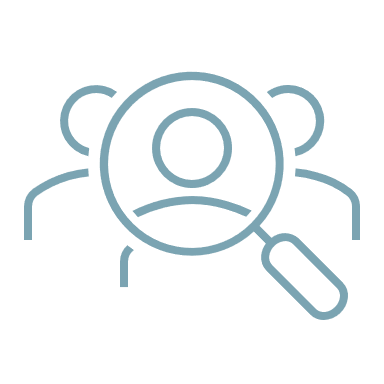 09
Poziom zadowolenia mieszkańców (1/2)a ocena wybranych polityków
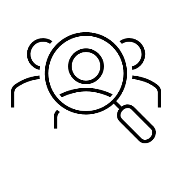 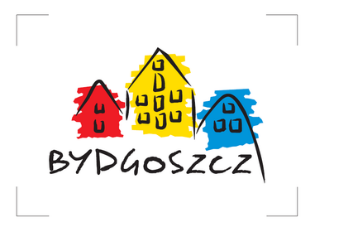 Ocena działalności Wojewody Kujawsko-Pomorskiego Mikołaja Bogdanowicza
Ocena działalności Rady Miasta Bydgoszczy
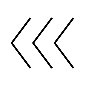 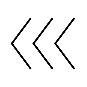 ZADOWOLENIE Z POZIOMU ŻYCIA W BYDGOSZCZY
Ocena działalności posłów reprezentujących Bydgoszcz
Ocena działalności Marszałka Województwa Kujawsko-Pomorskiego Piotra Całbeckiego
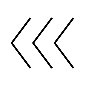 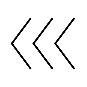 N = 1000
09
Poziom zadowolenia mieszkańców a ocena wybranych polityków (2/2) Omówienie wyników
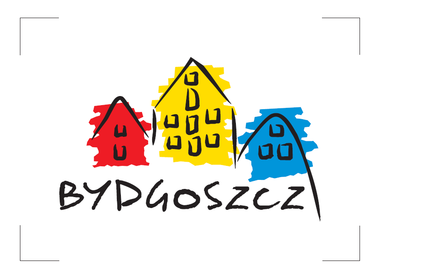 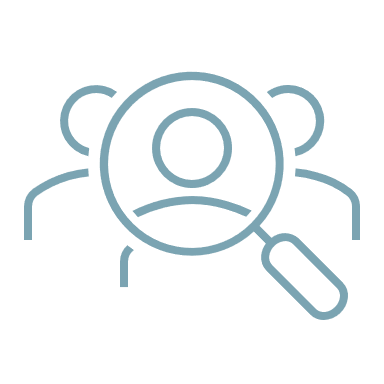 Ocena członków rządu (ministrów pochodzących z Bydgoszczy)
ZADOWOLENIE Z POZIOMU ŻYCIA W BYDGOSZCZY
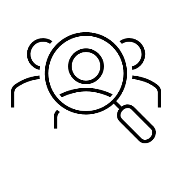 Ocena działalności Prezydenta Miasta (1/2)a ocena wybranych polityków
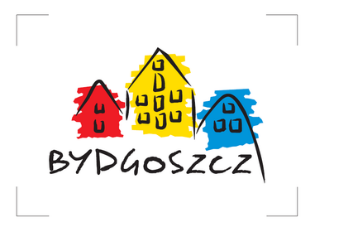 09
Ocena działalności Rady Miasta Bydgoszczy
Ocena działalności Wojewody Kujawsko-Pomorskiego Mikołaja Bogdanowicza
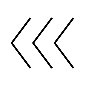 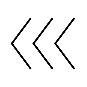 OCENA PREZYDENTA
OCENA PREZYDENTA
Ocena działalności posłów reprezentujących Bydgoszcz
Ocena działalności Marszałka Województwa Kujawsko-Pomorskiego Piotra Całbeckiego
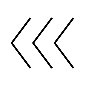 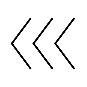 OCENA PREZYDENTA
OCENA PREZYDENTA
N = 1000
09
Ocena działalności Prezydenta Miasta a ocena wybranych polityków (2/2) Omówienie wyników
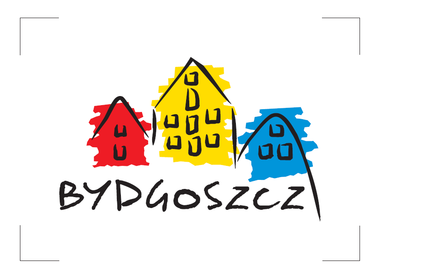 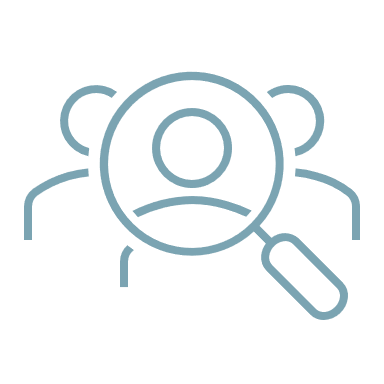 Ocena członków rządu (ministrów pochodzących z Bydgoszczy)
OCENA PREZYDENTA
Ocena pomysłu odebrania tytułu honorowego Janowi Pawłowi II
11
11
Ocena pomysłu odebrania tytułu honorowego Janowi Pawłowi II
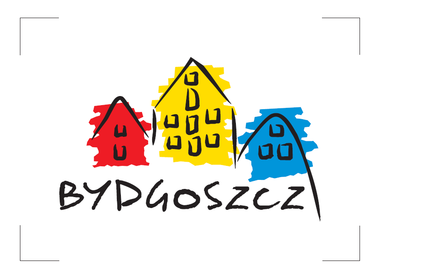 Q35: Jak ocenia Pan/i pomysł odebrania tytułu honorowego obywatela Bydgoszczy Janowi Pawłowi II?
Mieszkańcy Bydgoszczy są w przeważającym stopniu przeciwni odebraniu tytułu honorowego obywatela Bydgoszczy Janowi Pawłowi II. Aż sześciu na dziesięciu badanych krytykuje taką ideę. Zwolennikiem takiego rozwiązania jest co piąty respondent.
N = 1000
11
Ocena pomysłu odebrania tytułu honorowego Janowi Pawłowi IIPodział na zmienne demograficzne
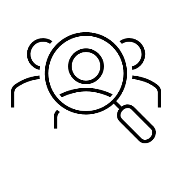 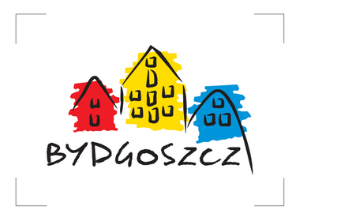 Q35: Jak ocenia Pan/i pomysł odebrania tytułu honorowego obywatela Bydgoszczy Janowi Pawłowi II?
PŁEĆ
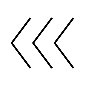 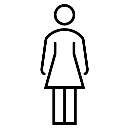 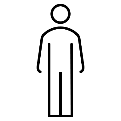 TYP ZABUDOWY
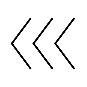 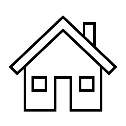 WYKSZTAŁCENIE
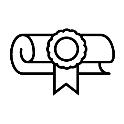 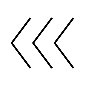 STATUS NA RYNKU PRACY
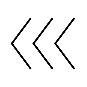 WIEK
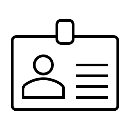 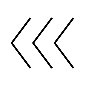 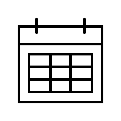 N = 1000
11
Ocena pomysłu odebrania tytułu honorowego Janowi Pawłowi IIOmówienie wyników
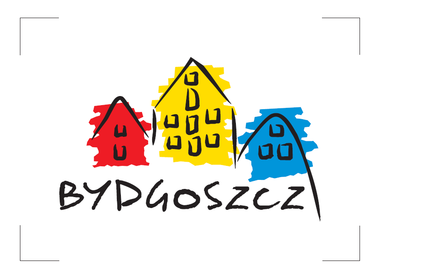 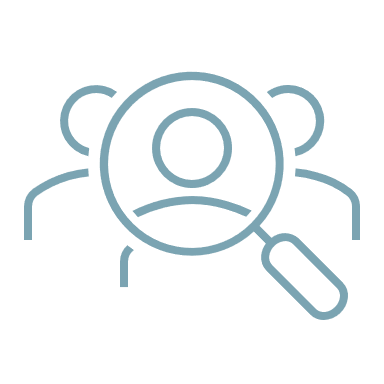 11
Ocena działalności Prezydenta i poziom zadowolenia mieszkańcówa ocena pomysłu odebrania tytułu honorowego Janowi Pawłowi II
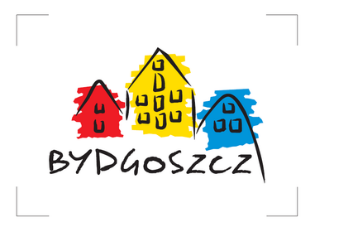 Q35: Jak ocenia Pan/i pomysł odebrania tytułu honorowego obywatela Bydgoszczy Janowi Pawłowi II?
OCENA DZIAŁALNOŚCI PREZYDENTA
Badani, którzy są zadowoleni z działalności Prezydenta Miasta częściej niż pozostali badani nie mają sprecyzowanej opinii na temat honorowego tytułu Jana Pawła II.
POZIOM ZADOWOLENIA
Pomysł, by odebrać Janowi Pawłowi II tytuł honorowego obywatela Bydgoszczy, jest częściej popierany przez osoby, które nie są zadowolone z jakości życia w mieście.
N = 1000
Fundacja Instytut Badań Rynkowych i Społecznych IBRiS
Al. Jerozolimskie 96,  00-807 Warszawa
Tel: +48 22 266 00 15, fax: +48 22 242 86 56
www.ibris.pl